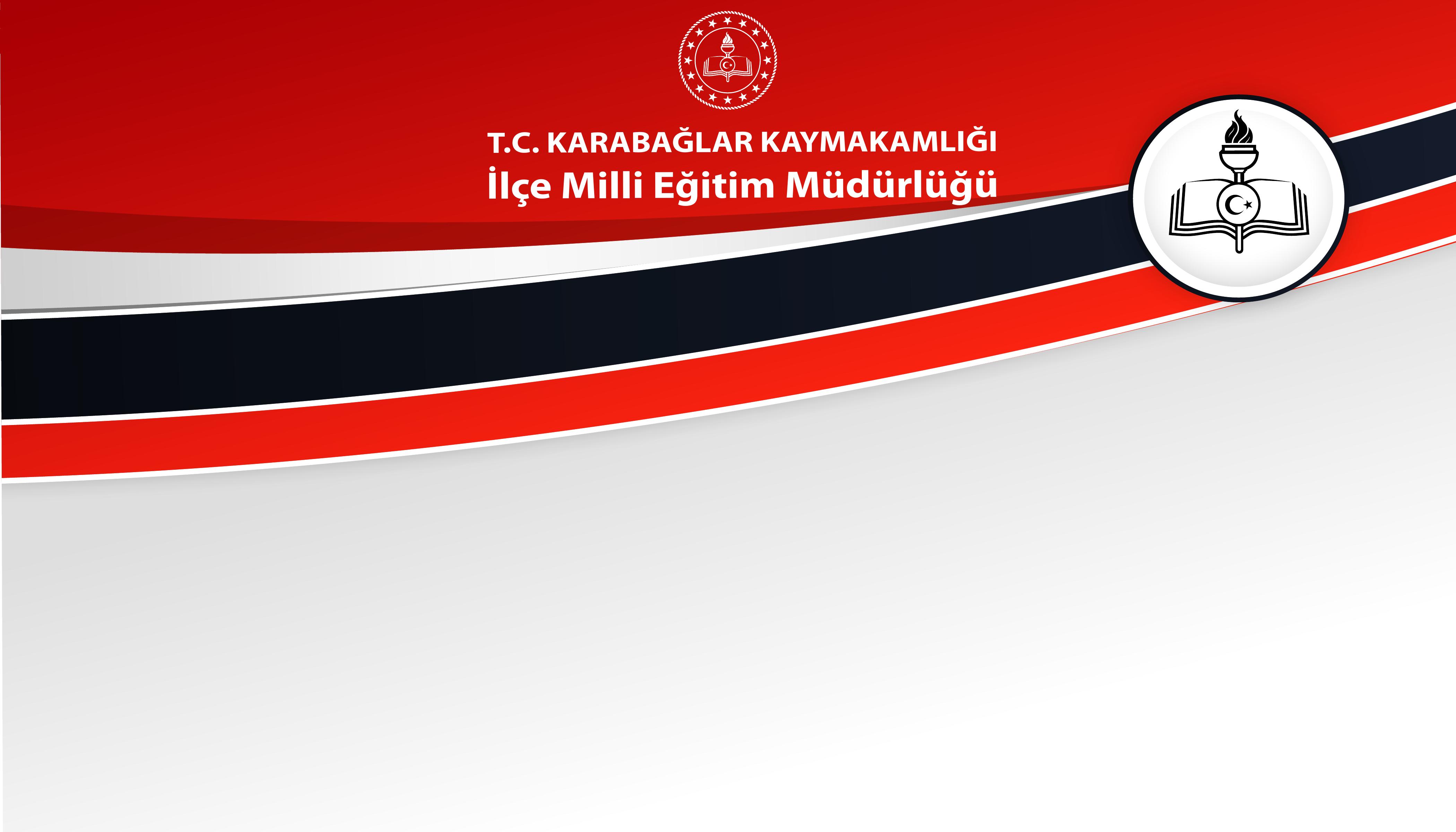 2024-2025 EĞİTİM ÖĞRETİM YILI 
KARABAĞLAR İLÇE MİLLİ EĞİTİM MÜDÜRLÜĞÜ
TAŞIMALI EĞİTİM SUNUM
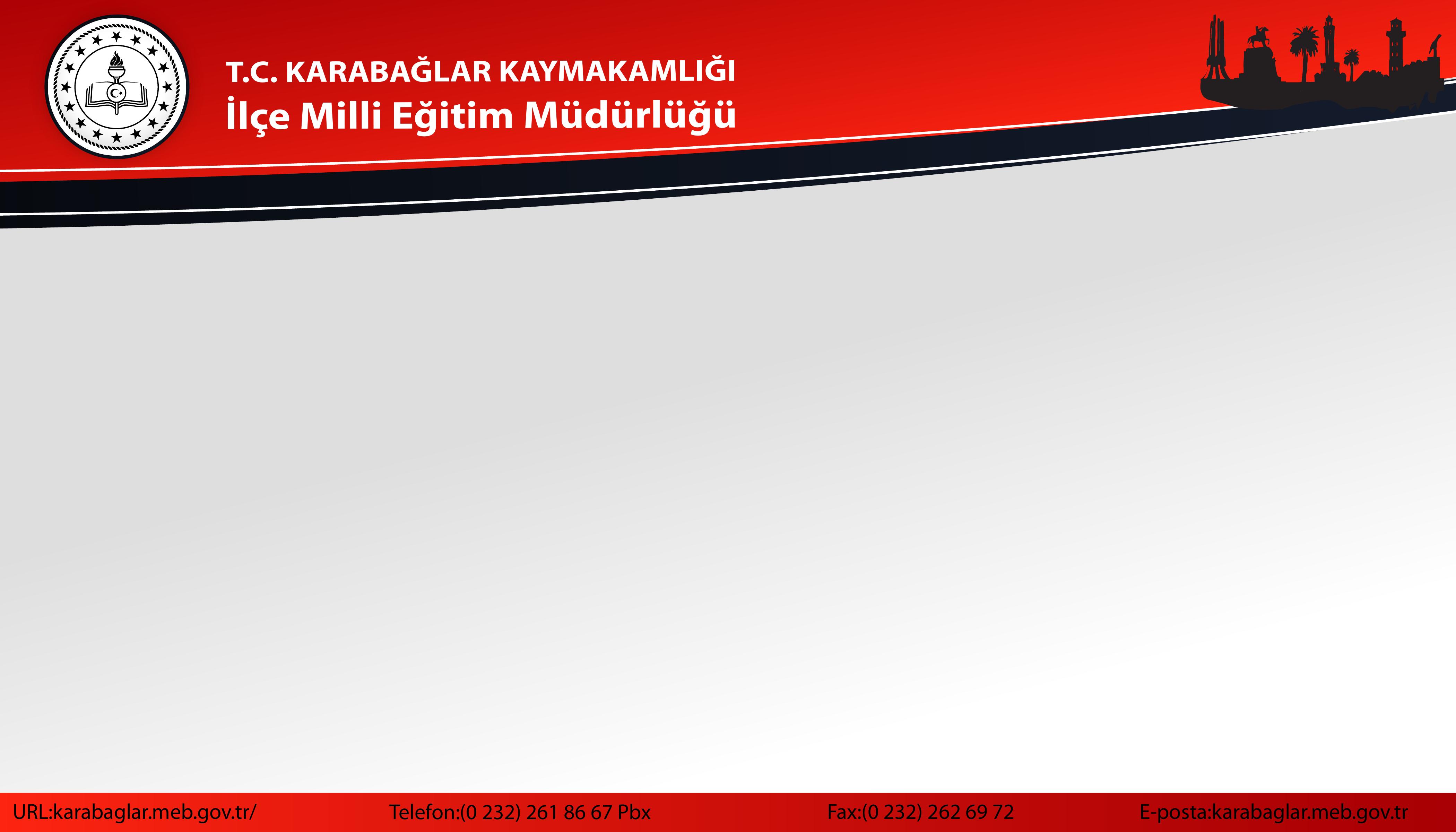 OKUL SERVİS ARAÇLARI YÖNETMELİĞİ
Amaç ve kapsam
MADDE 1 – (1) Bu Yönetmeliğin amacı; okul öncesi eğitim ve zorunlu eğitim kapsamında bulunan öğrenciler ile kreş, gündüz bakımevleri ve çocuk kulüplerine devam eden çocukların taşıma faaliyetlerini düzenli ve güvenli hale getirmek, taşıma yapacak gerçek ve tüzel kişilerin yeterlilik ve çalışma şartları ile denetim işlemlerine ilişkin usul ve esasları belirlemektir.
(2) Bu Yönetmelik gerçek ve tüzel kişilerce öğrenci taşıma faaliyetlerini, bu faaliyetlerde kullanılacak okul servis araçlarını, taşımacıları ve bu taşıma işlerinde çalışanları kapsar.
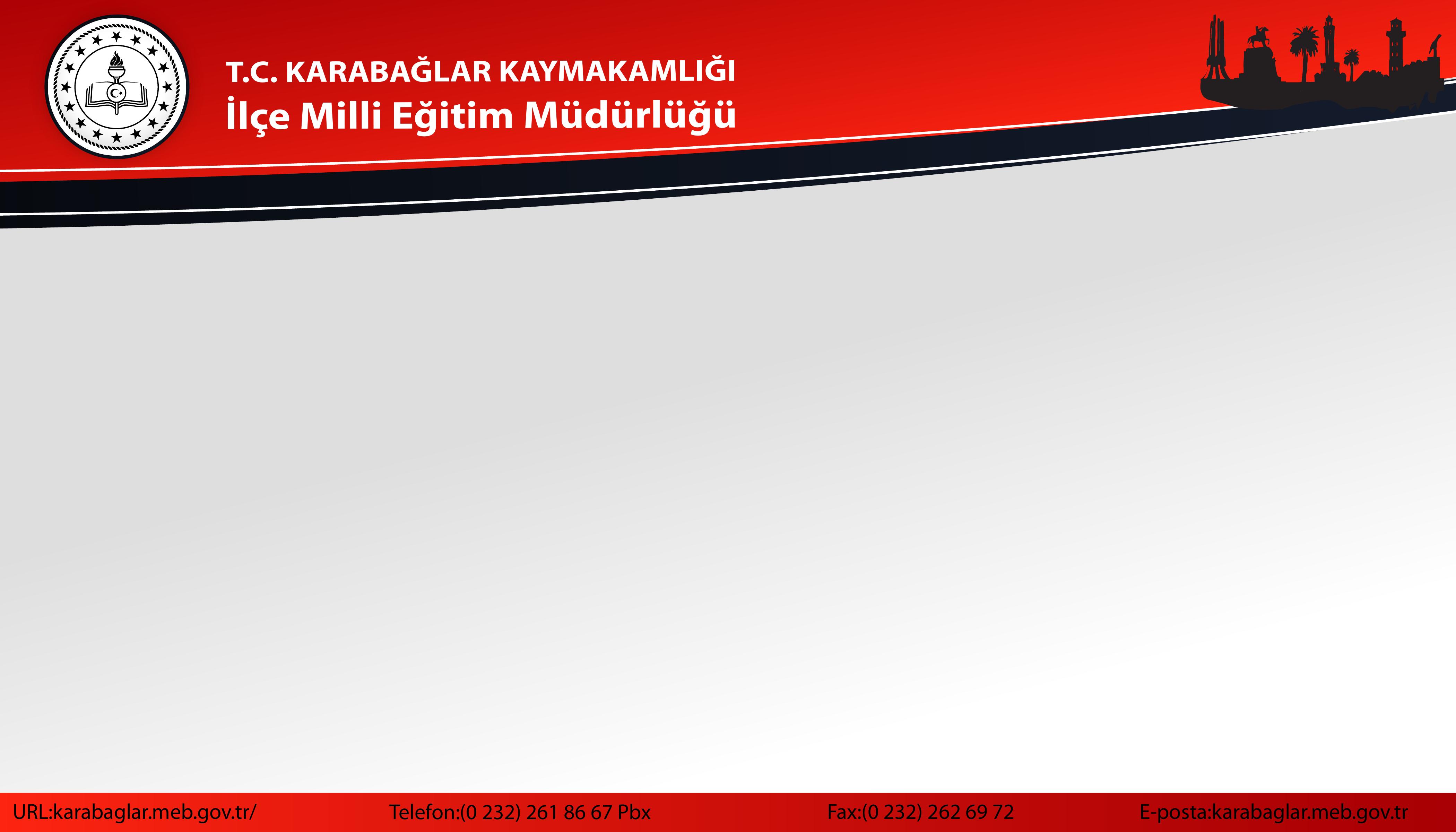 OKUL SERVİS ARAÇLARI YÖNETMELİĞİ
Tanımlar
MADDE 3

Servis denetim komisyonu: Valilik ve kaymakamlıklarca Milli Eğitim, Emniyet, Jandarma, Belediye ve uygun görülen diğer kurum temsilcilerinden oluşturulan komisyonu,

Taşımacıyı tespit komisyonu: Her yıl ilgili okul müdürünün başkanlığında, okul aile birliği başkanı,                                                                                                                                    öğretmenler kurulu toplantısında belirlenecek bir öğretmen (bir asıl, bir yedek üye), öğrencisi servisle taşınan veliler arasından okul idaresinin belirleyeceği iki velinin (iki asıl, iki yedek üye) ve varsa okul eğitim vakfı yönetim kurulunca belirlenecek bir temsilcinin katılımıyla oluşturulacak komisyonu ifade etmektedir.
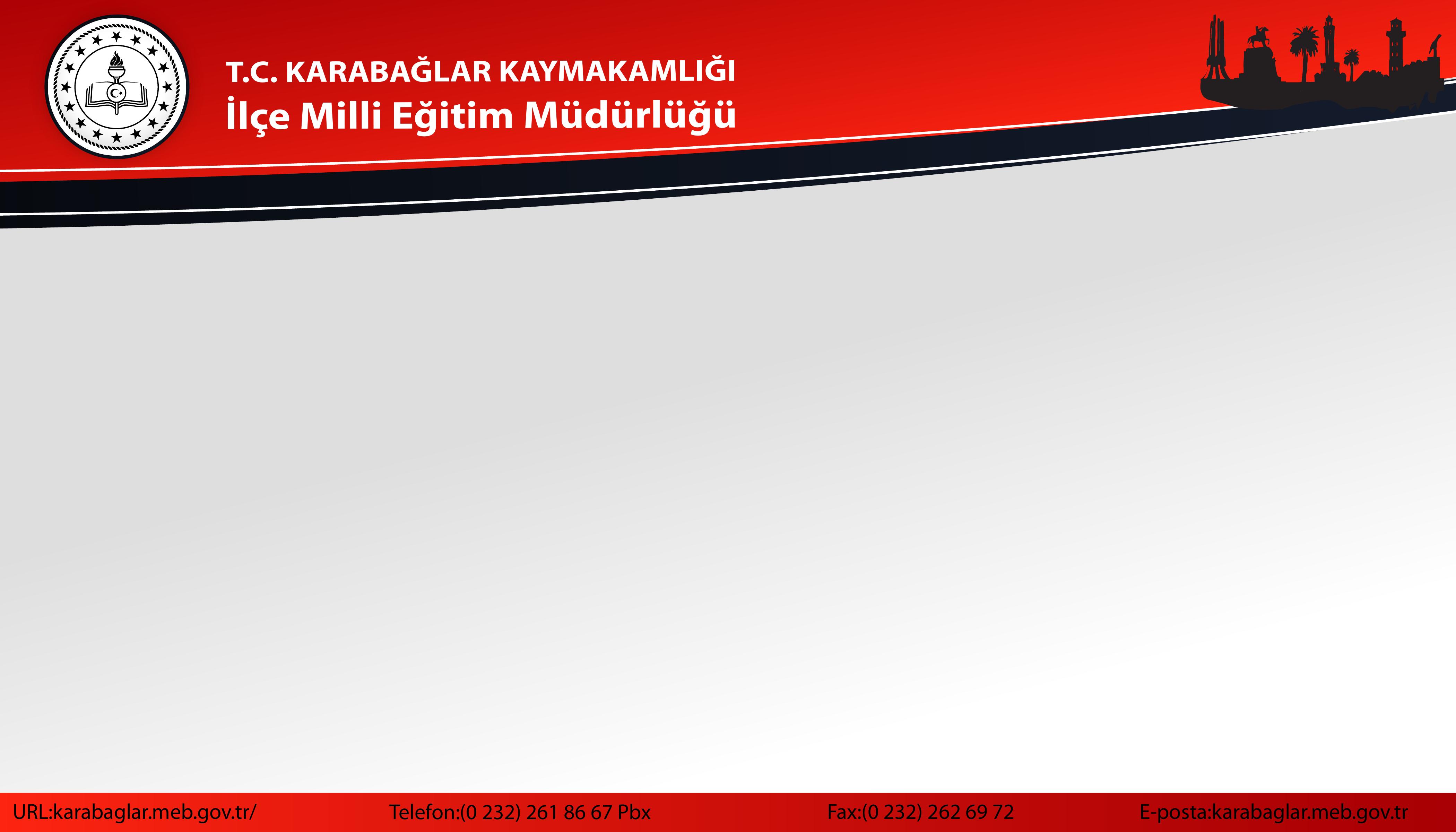 OKUL SERVİS ARAÇLARI YÖNETMELİĞİ
Taşıtlarda aranacak şartlar
MADDE 4 – (1) Taşımacılar tarafından okul servis aracı olarak kullanılacak taşıtlarda aşağıdaki şartlar aranır:
a) Okul servis araçlarının arkasında "OKUL TAŞITI" yazısını kapsayan numunesine uygun renk, ebat ve şekilde reflektif bir kuşak bulunacaktır (EK-2/1, EK-2/2).
b) Okul servis aracının arkasında, öğrenci ve çocukların iniş ve binişleri sırasında yakılmak üzere en az 30 cm çapında kırmızı ışık veren bir lamba bulunacak ve bu lambanın yakılması halinde üzerinde siyah renkte büyük harflerle "DUR" yazısı okunacak şekilde tesis edilmiş olacak, lambanın yakılıp söndürülmesi tertibatı fren lambaları ile ayrı olacaktır (EK-3).
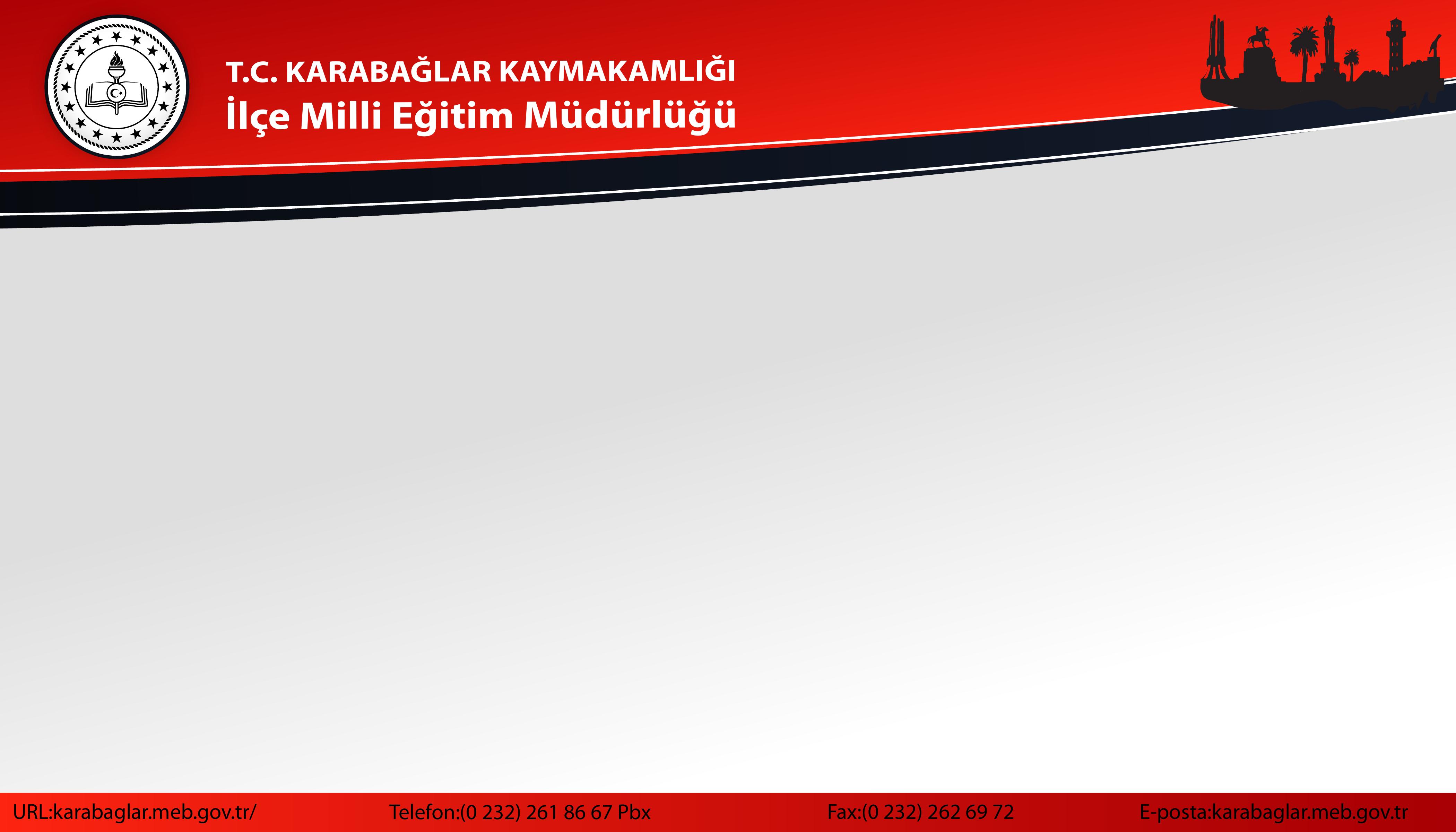 OKUL SERVİS ARAÇLARI YÖNETMELİĞİ
Taşıtlarda aranacak şartlar
MADDE 4 – (1) Taşımacılar tarafından okul servis aracı olarak kullanılacak taşıtlarda aşağıdaki şartlar aranır:
c) Okul servis aracı olarak kullanılacak taşıtlarda, öğrenci ve çocukların kolayca yetişebileceği camlar ve pencereler sabit olacak, iç düzenlemesinde demir aksam açıkta olmayacak, varsa yaralanmaya sebebiyet vermeyecek yumuşak bir madde ile kaplanacak ve engelli öğrenci ve çocukları taşıyacak olan okul servis araçları ayrıca 1/7/2005 tarihli ve 5378 sayılı Engelliler Hakkında Kanun ve bu Kanuna dayalı olarak çıkarılan ikincil mevzuata uygun olacaktır.
ç) Okul servis araçlarında 26/10/2016 tarihli ve 29869 sayılı Resmî Gazete’de yayımlanan Araçların İmal, Tadil ve Montajı Hakkında Yönetmelik ile Karayolları Trafik Yönetmeliğinde belirtilen standart, nitelik ve sayıda araç, gereç ve malzemeler her an kullanılabilir durumda bulundurulacaktır.
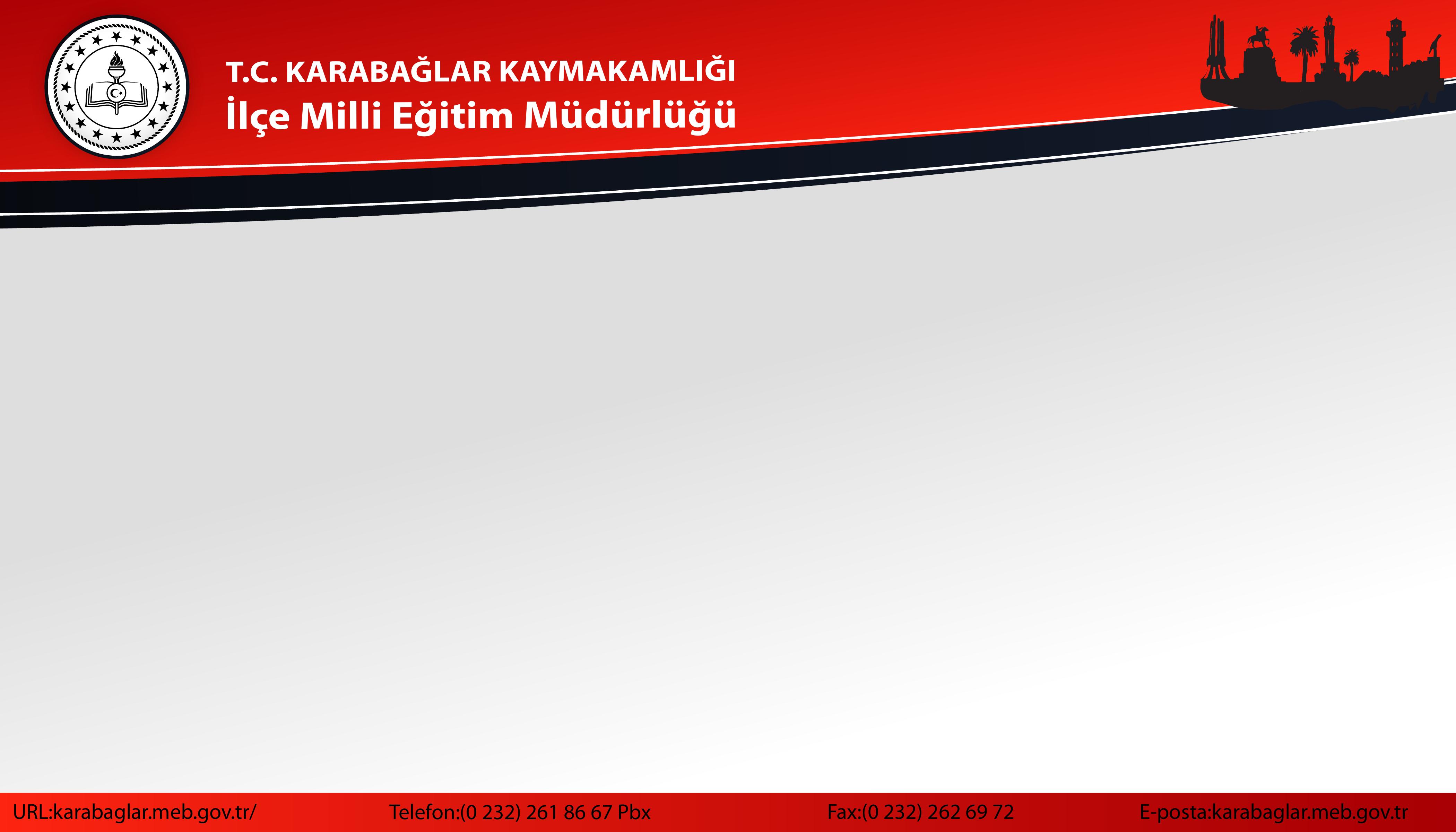 OKUL SERVİS ARAÇLARI YÖNETMELİĞİ
Taşıtlarda aranacak şartlar
MADDE 4 – (1) Taşımacılar tarafından okul servis aracı olarak kullanılacak taşıtlarda aşağıdaki şartlar aranır:
d) Okul servis araçlarının kapıları şoför tarafından açılıp kapatılabilecek şekilde otomatik (havalı, hidrolikli vb.) olabileceği gibi; araç şoförleri tarafından elle kumanda edilebilecek şekilde (mekanik) de olabilecektir. Otomatik olduğu takdirde, kapıların açık veya kapalı olduğu şoföre optik ve/veya akustik sinyallerle intikal edecek şekilde olacaktır.
e) (Değişik:RG-25/8/2021-31579) Okul servis aracı olarak kullanılacak taşıtlar temiz, bakımlı ve güvenli durumda bulundurulacak ve altı ayda bir bakım ve onarımları yaptırılmakla birlikte; taşıtların cinsine göre 6/1/2021 tarihli ve 31356 sayılı Resmî Gazete’de yayımlanan Araç Muayene İstasyonlarının Açılması, İşletilmesi ve Araç Muayenesi Hakkında Yönetmeliğin öngördüğü sürelerde periyodik muayeneleri de yaptırılmış olacaktır (EK-4)
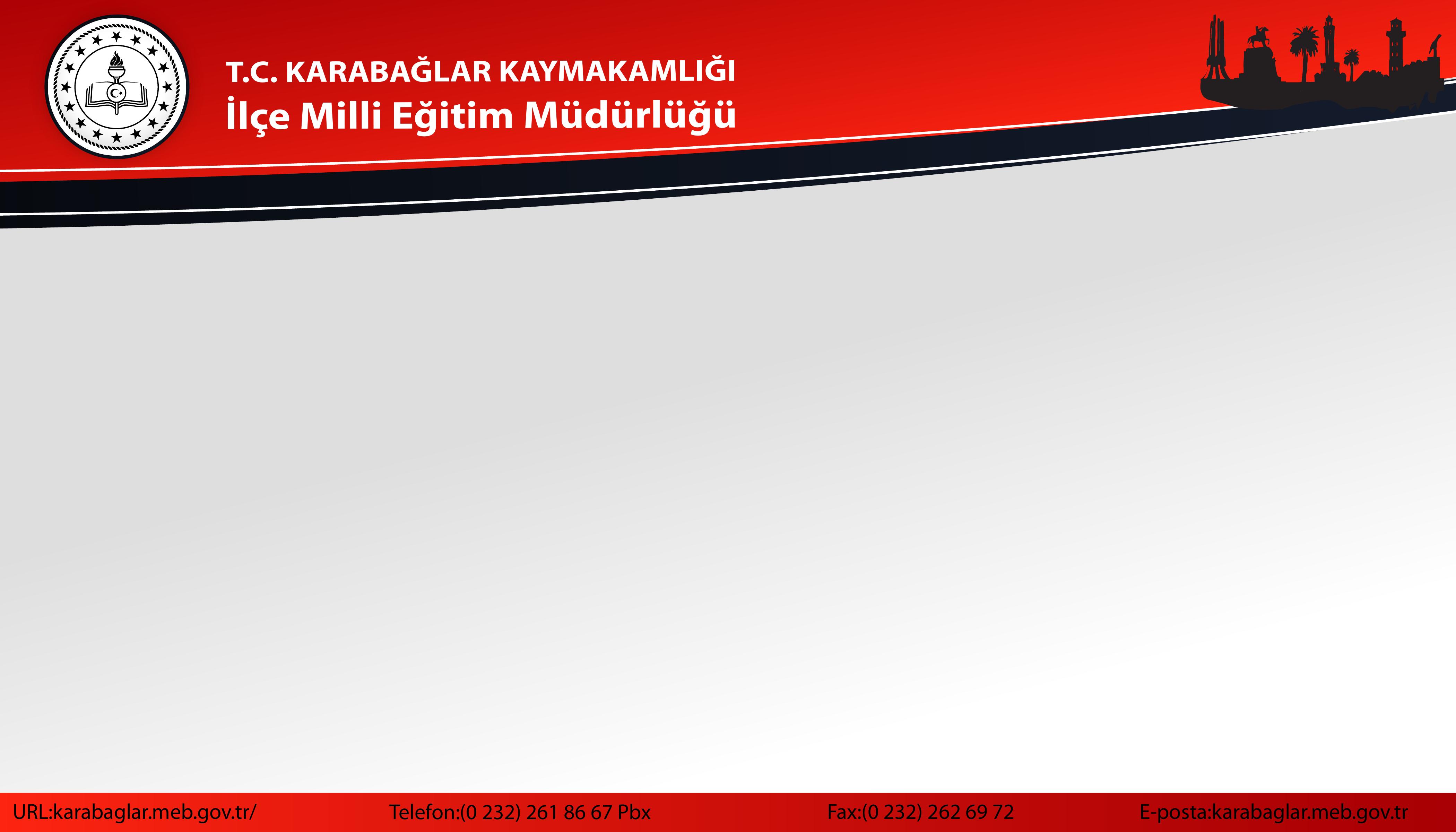 OKUL SERVİS ARAÇLARI YÖNETMELİĞİ
Taşıtlarda aranacak şartlar
MADDE 4 – (1) Taşımacılar tarafından okul servis aracı olarak kullanılacak taşıtlarda aşağıdaki şartlar aranır:

f) Okul servis aracı olarak kullanılacak taşıtların yaşları ONİKİ yaşından büyük olmayacaktır. Taşıtların yaşı fabrikasınca imal edildiği tarihten sonra gelen ilk takvim yılı esas alınarak hesaplanacaktır.
Ancak bu maddede belirtilen 12 yaş sınırı :
GEÇİCİ MADDE 3 – (Ek:RG-12/10/2019-30916) (Değişik:RG-25/8/2021-31579)
(1) Covid-19 salgını nedeniyle okul servis aracı olarak kullanılacak taşıtların, bu Yönetmeliğin 4 üncü maddesinin birinci fıkrasının (f) bendinde belirtilen fabrikasınca imal edildiği tarihten sonra gelen ilk takvim yılı esas alınmak şartıyla oniki yaşından küçük olması zorunluluğu, muayeneden geçmiş olması kaydıyla (Değişik ibare:RG-29/4/2023-32175) 1/7/2025 tarihine kadar ONBEŞ yaşından küçük olması şeklinde uygulanır.

 (Ek cümle:RG-29/11/2024-32737) Yaş şartını haiz araçlardan sözleşme süresi içerisinde yaş şartını kaybedenler içinde bulunulan eğitim ve öğretim yılı süresini aşmamak koşuluyla çalışmaya devam ettirilebilir.
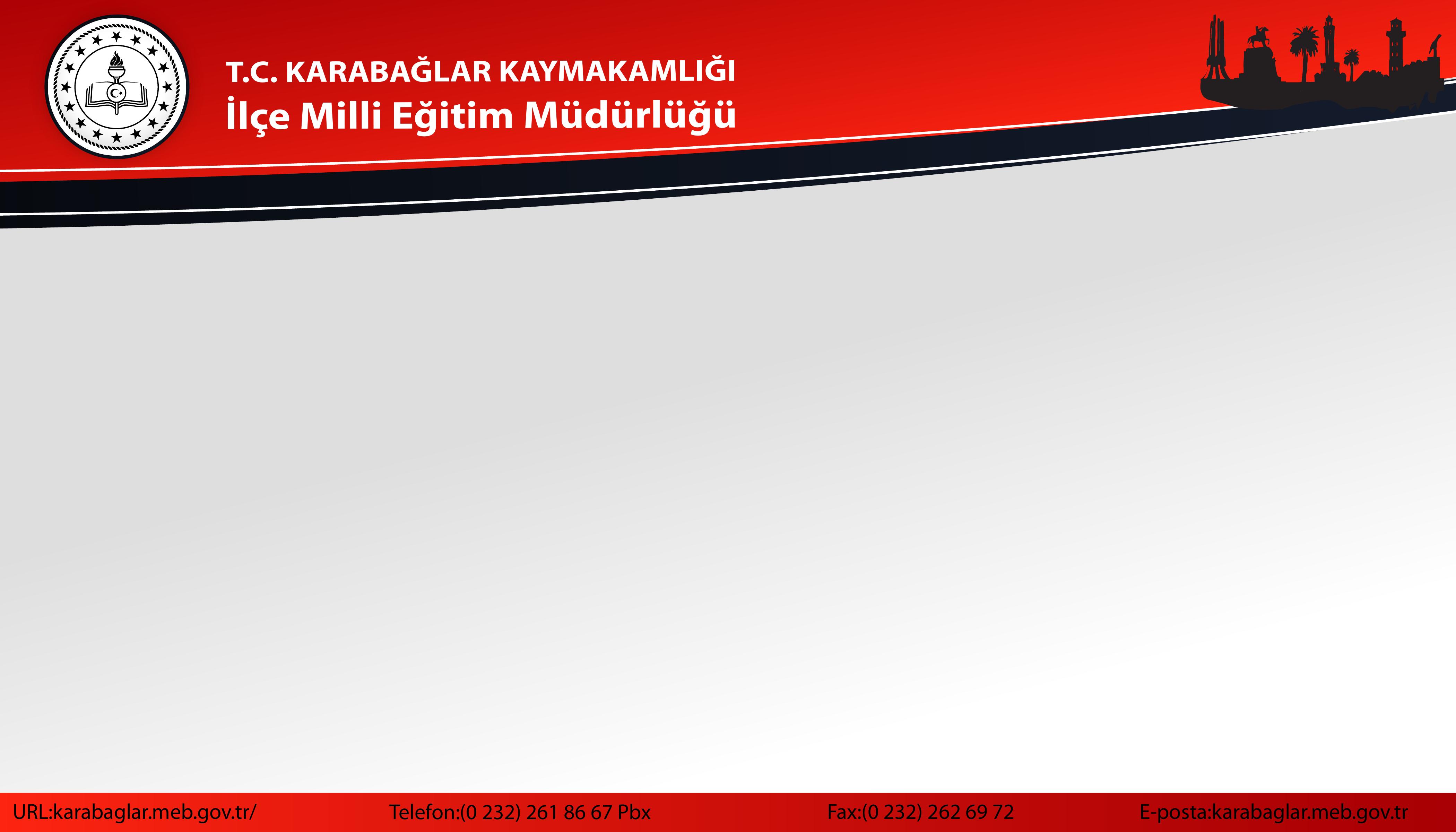 OKUL SERVİS ARAÇLARI YÖNETMELİĞİ
Okul yönetimlerinin ve milli eğitim müdürlüklerinin yükümlülükleri
MADDE 6 – (1) Okul yönetiminin öğrenci ve çocuk taşıma faaliyetine ilişkin yükümlülükleri şunlardır;

a) Taşımacıyı Tespit Komisyonu ile koordine ederek taşıma faaliyetini planlamak,
b) Taşımacıyı Tespit Komisyonunda üye olarak yer alacak velileri ve öğretmeni belirlemek,
c) Okul servis araçlarına, taşımacılara ve ilgili taşıma personeline ilişkin belge ve kayıtları tutmak; talep halinde bu Yönetmelik çerçevesinde denetim yapacak komisyon, kurum ve kuruluşlara iletmek,
ç) Servis araçlarının okul alanındaki indirme-bindirme yerlerini belirlemek,
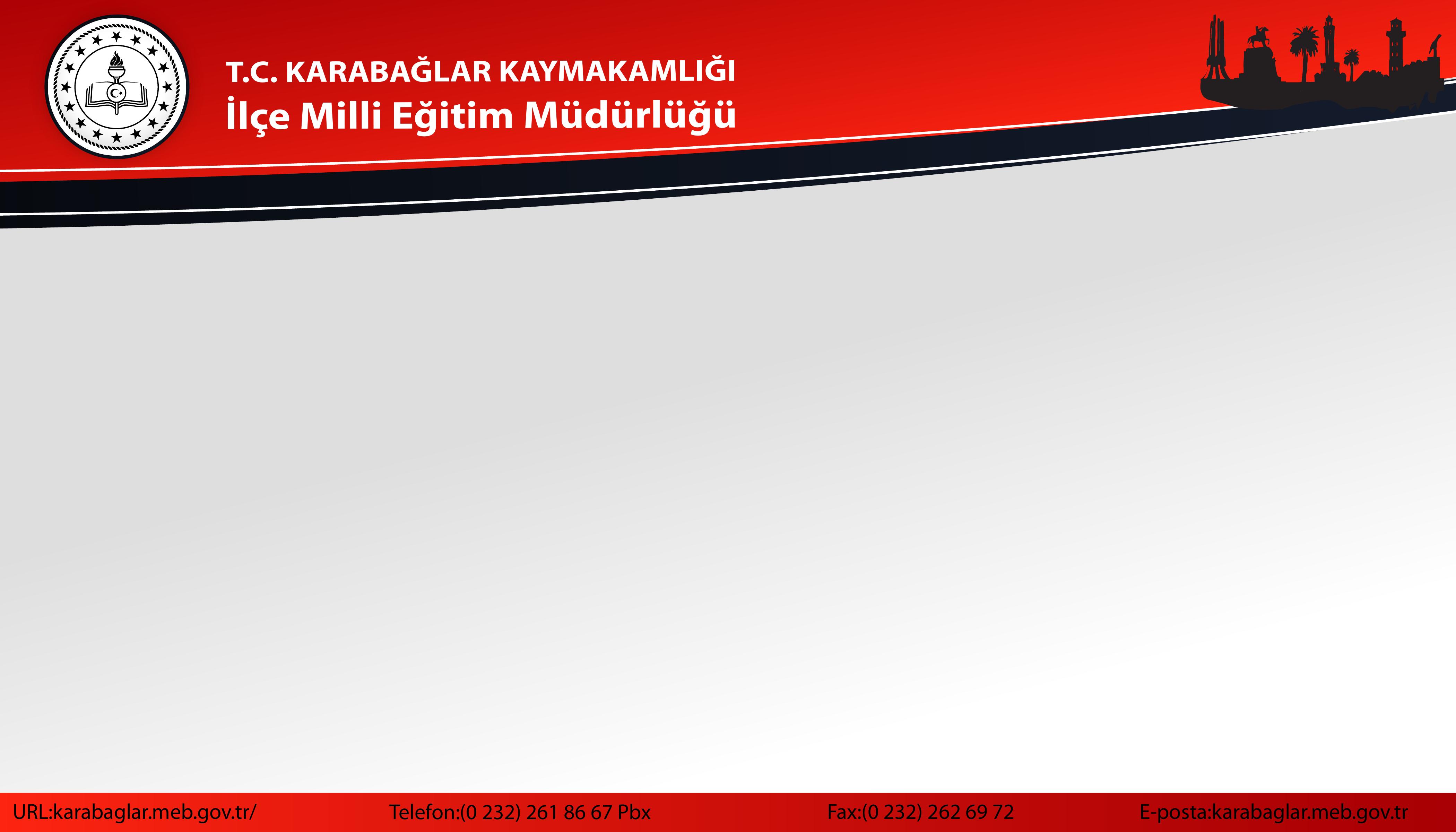 OKUL SERVİS ARAÇLARI YÖNETMELİĞİ
Okul servis araçlarının çalıştırılması
MADDE 8 – (1) Okul servis araçlarının çalıştırılması taşımacıyı tespit komisyonunun kararı ile yapılır.

(2) Taşımacıyı tespit komisyonunun kararları mahalli mülki idare amirlerinin onayı ile yürürlüğe girer.

(4) Veliler, istemeleri halinde çocuklarını bu Yönetmelikte belirtilen şartları taşıması kaydıyla herhangi bir taşımacı ile anlaşarak da taşıtabilirler. Bu hakkın kullanılması halinde taşımacı; bu Yönetmelikte istenen belge ve bilgileri okul yönetimine bildirir. Okul yönetimi bu bilgi ve belgeleri incelenmek üzere il ve ilçe milli eğitim müdürlüğüne gönderir. Bu şekildeki taşımaya mülki idare amirliklerinin onayı ile izin verilebilir. İlgililerine/yararlananlara okul alanının kullandırılmasında farklı muamelede bulunulamaz.
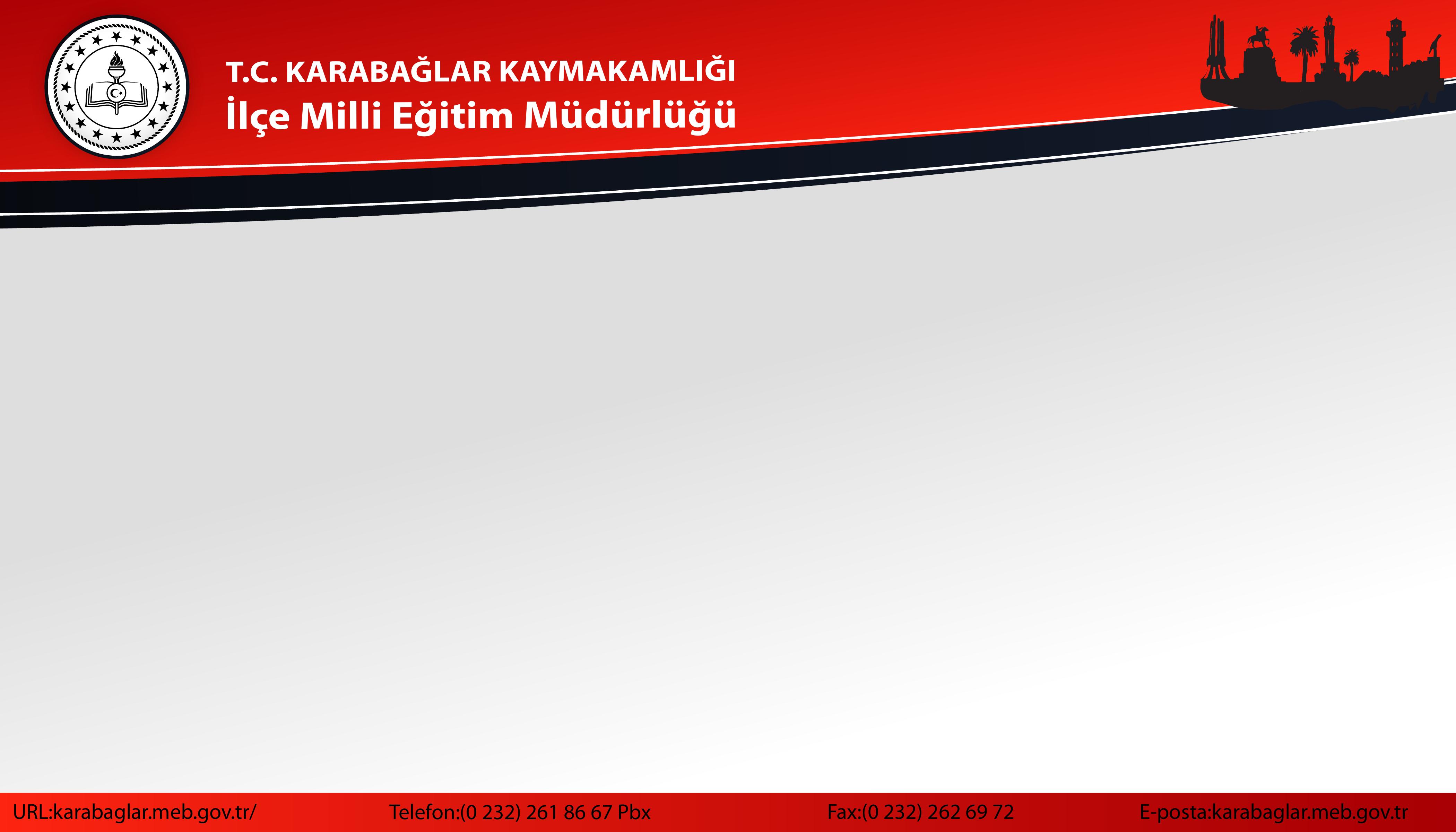 OKUL SERVİS ARAÇLARI YÖNETMELİĞİ
Taşıma işlerinde çalışanların şartları, görev ve sorumlulukları
MADDE 9 – (1) Okul servis araçlarını kullanan şoförler;

26 yaşından gün almış ve 66 yaşından gün almamış olmak,
b) Türk Ceza Kanununun 53 üncü maddesinde belirtilen süreler geçmiş ve affa uğramış veya hükmün açıklanmasının geri bırakılmasına karar verilmiş olsa bile;
1) Devletin güvenliğine karşı suçlar, anayasal düzene ve bu düzenin işleyişine karşı suçlar, zimmet, irtikap, rüşvet, hırsızlık, dolandırıcılık, sahtecilik, güveni kötüye kullanma, hileli iflas, ihaleye fesat karıştırma, edimin ifasına fesat karıştırma, suçtan kaynaklanan mal varlığı değerlerini aklama veya kaçakçılık suçlarından mahkum olmamış olmak veya bu suçlardan hakkında devam eden ya da uzlaşmayla neticelenmiş bir kovuşturma bulunmamak.
2) Türk Ceza Kanununun 81, 102, 103, 104, 105, 109, 179/3, 188, 190, 191, 226 ve 227 nci maddelerindeki suçlardan mahkum olmamış olmak veya bu suçlardan hakkında devam eden ya da uzlaşmayla neticelenmiş bir kovuşturma bulunmamak,
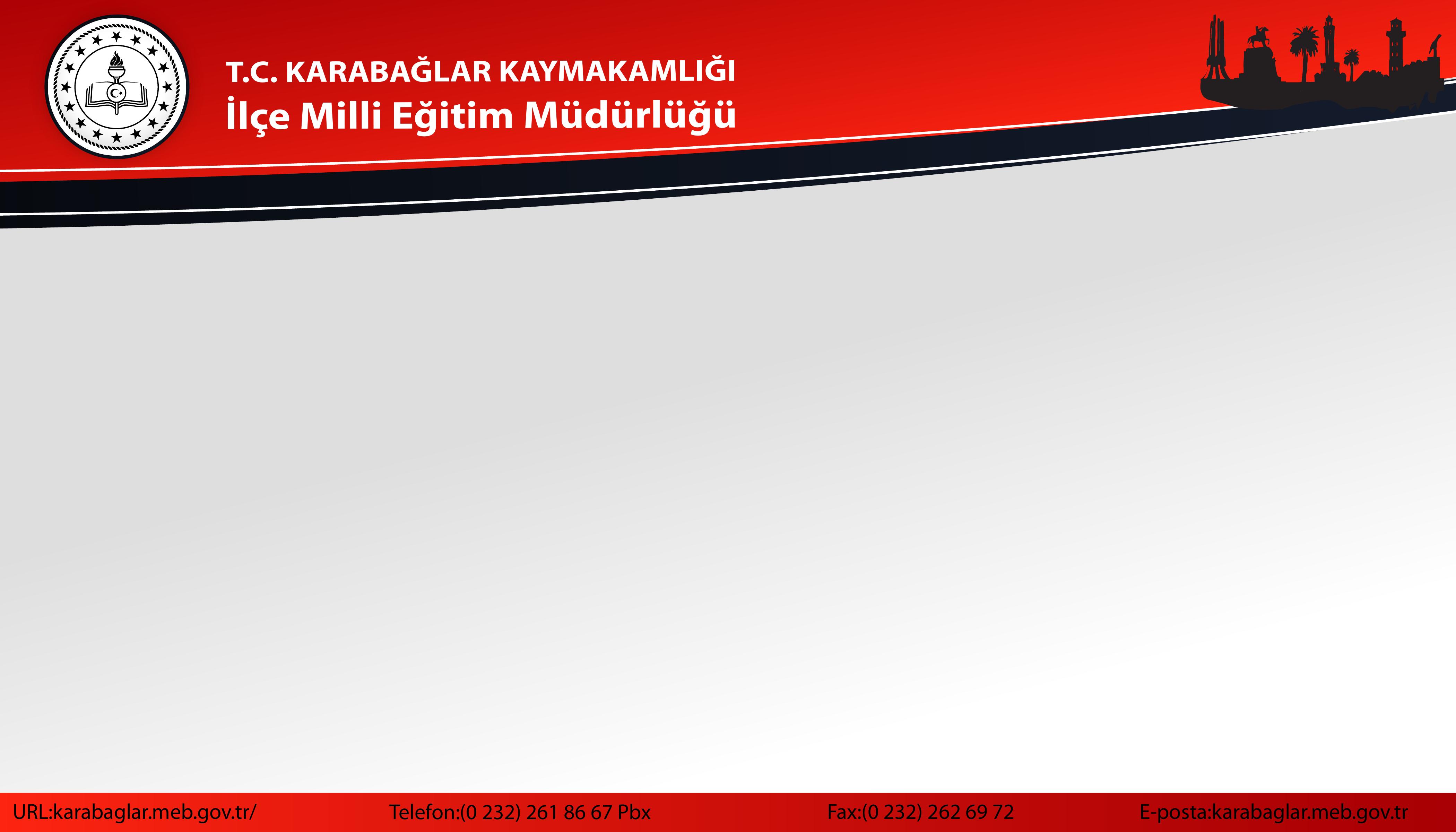 OKUL SERVİS ARAÇLARI YÖNETMELİĞİ
Taşıma işlerinde çalışanların şartları, görev ve sorumlulukları
MADDE 9 – (1) Okul servis araçlarını kullanan şoförler;

c) (Değişik:RG-29/11/2024-32737) D sınıfı sürücü belgesi için en az iki yıllık( eski hali 5 yıllık), D1 sınıfı sürücü belgesi için en az beş yıllık (eski hali 7 yıllık)  sürücü belgesine sahip olmak ve her yıl okul servis şoförlüğüne uygun olduğuna dair aile hekiminden rapor almış olmak,
ç) Şoförlük mesleği bakımından her beş yılda bir yetkili kuruluşlardan psikoteknik açıdan sağlıklı olduklarını gösteren rapor almak,
e) Yurtiçi Yolcu Taşımacılığı Sürücü Mesleki Yeterlilik Belgesine sahip olmak,
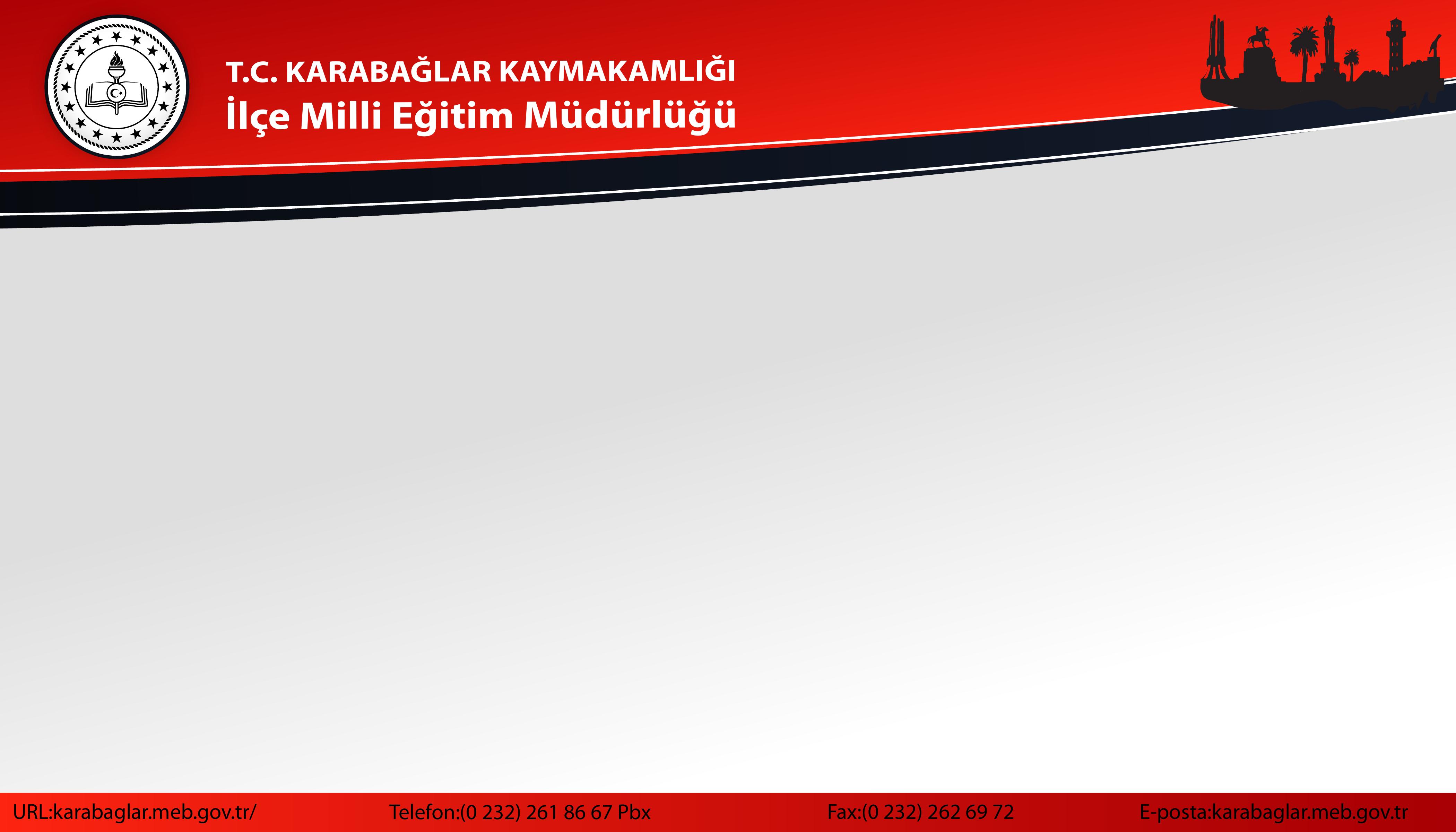 OKUL SERVİS ARAÇLARI YÖNETMELİĞİ
Taşıma işlerinde çalışanların şartları, görev ve sorumlulukları
MADDE 9 – (2) Okul servis araçlarındaki rehber personel;

a) (Değişik:RG-25/8/2021-31579) 22 yaşını doldurmuş ve 61 yaşından gün almamış olması kaydıyla; en az lise mezunu olmak veya Millî Eğitim Bakanlığı onaylı kursu başarıyla tamamlamak şartıyla en az ilkokul mezunu olmak,

f) Sarı renkte ve üzerinde reflektif şeritler yer alan ve ön ve arka kısmında “REHBER” yazılı ikaz yeleği giymek,
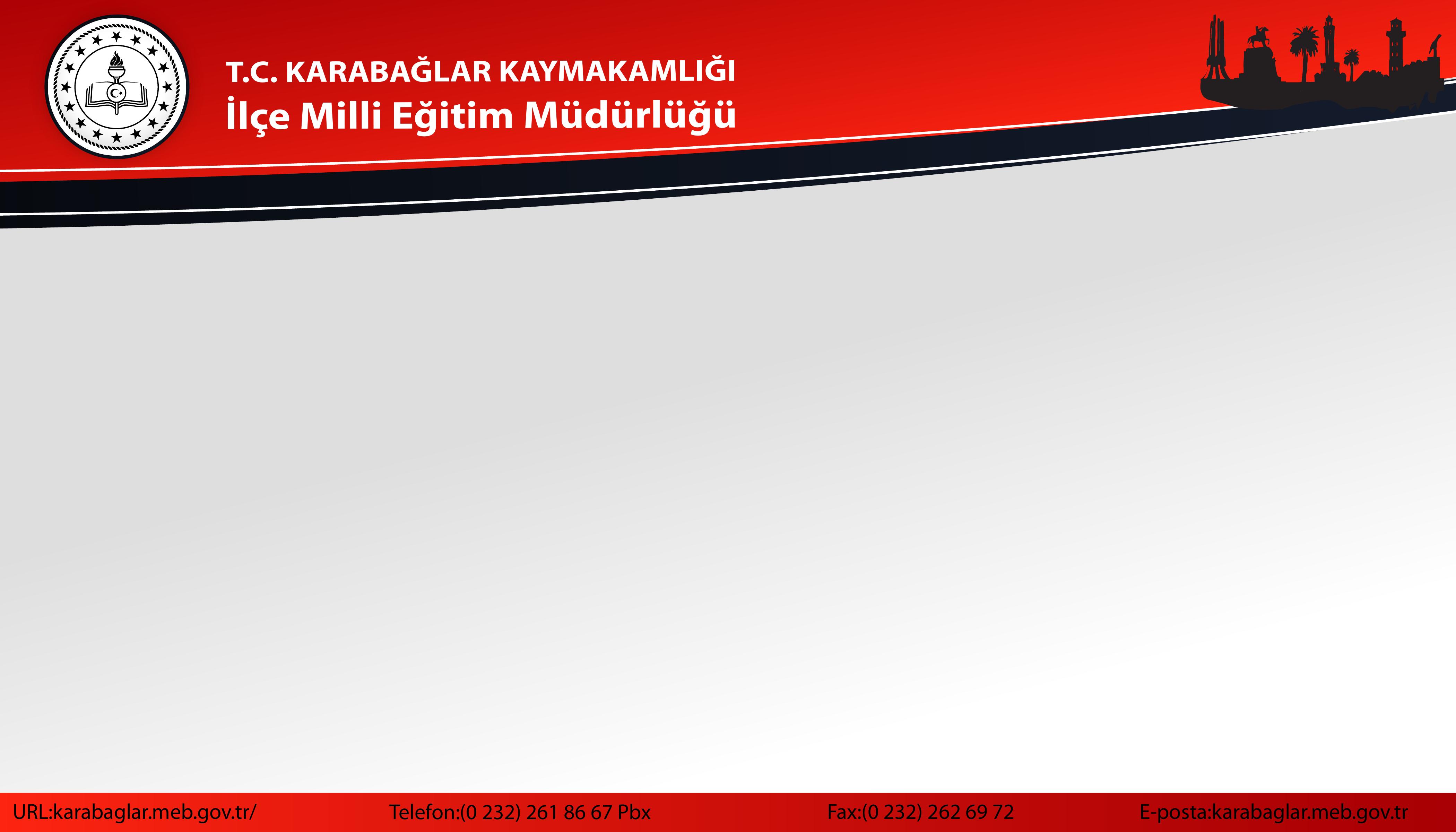 MİLLÎ EĞİTİM BAKANLIĞI TAŞIMA YOLUYLA EĞİTİME ERİŞİM YÖNETMELİĞİ
Amaç
MADDE 1 – (Değişik:RG-1/8/2024-32619)
(1) Bu Yönetmeliğin amacı, 14/6/1973 tarihli ve 1739 sayılı Millî Eğitim Temel Kanunu ile tanınan eğitim hakkından yoksun kalması muhtemel ilköğretim, ortaöğretim ve özel eğitim okul/kurum/sınıflarına devam eden öğrenciler ile yaygın eğitim hizmetinden yararlanan özel eğitim kursiyerlerinin resmî okul/kurumlara taşıma yoluyla eğitime erişimlerini sağlamak için gerekli usul ve esasları belirlemektir.
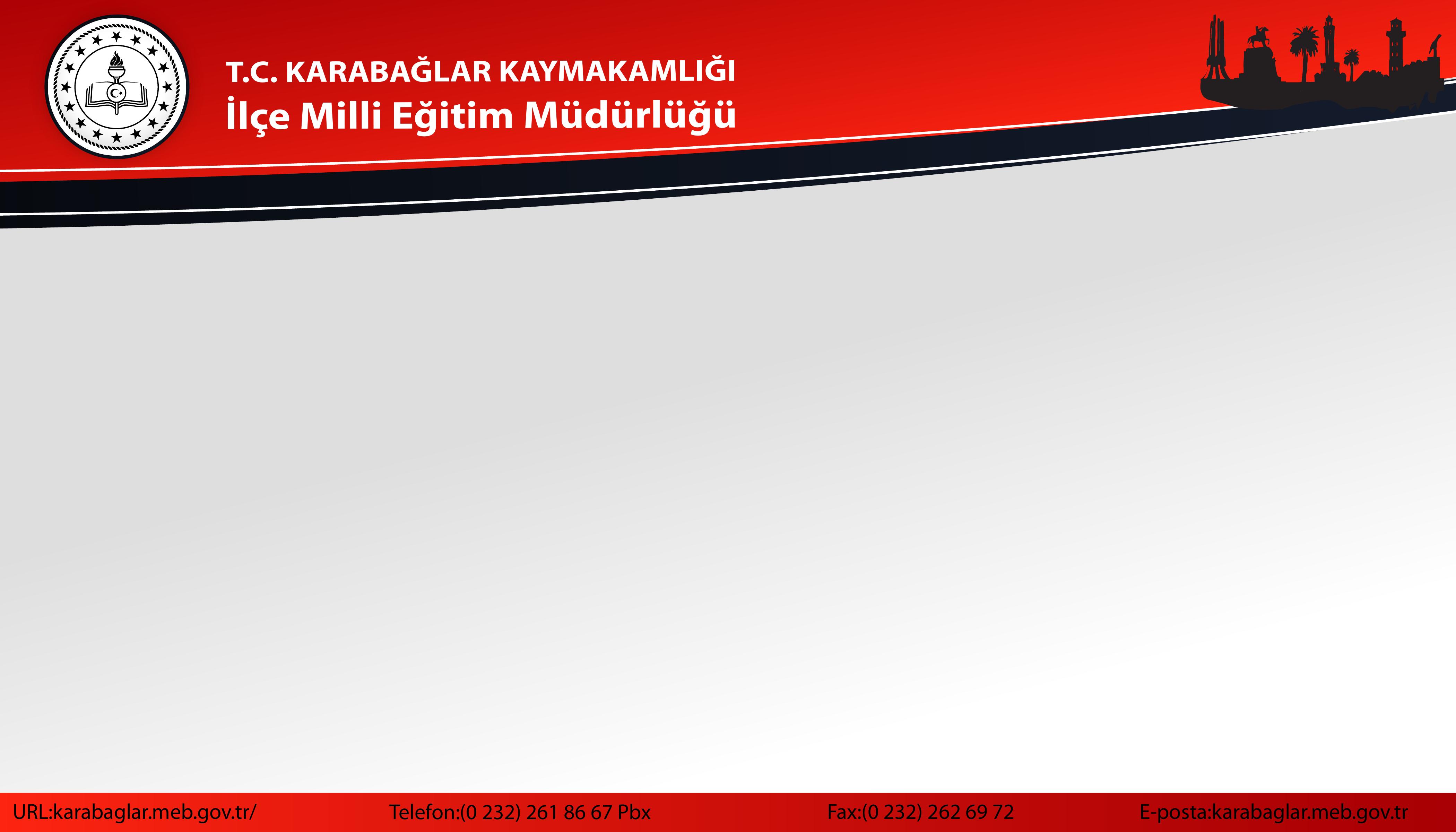 MİLLÎ EĞİTİM BAKANLIĞI TAŞIMA YOLUYLA EĞİTİME ERİŞİM YÖNETMELİĞİ
Tanımlar
MADDE 4 - (1) Bu Yönetmelikte geçen;

ğ) (Değişik:RG-1/8/2024-32619) Taşıma hizmetinden faydalanacaklar: Öğrenci taşıma uygulaması kapsamında öğrencisi taşınacak yerleşim biriminde sürekli veya geçici ikamet eden öğrencilerle, özel eğitim okul/sınıflarında eğitim alan öğrenciler, yaygın eğitim kapsamında olan kursiyerler ve okul/kurumlarda oluşturulan Bireyselleştirilmiş Eğitim Programı Geliştirme Birimi tarafından refakat edilmesine karar verilen bedensel, orta veya ağır zihinsel engelli, birden fazla yetersizliği ve otizm spektrum bozukluğu olan öğrenci/kursiyerlerin; veli/vasisi ya da yazılı olarak yetkilendirdiği kişileri,
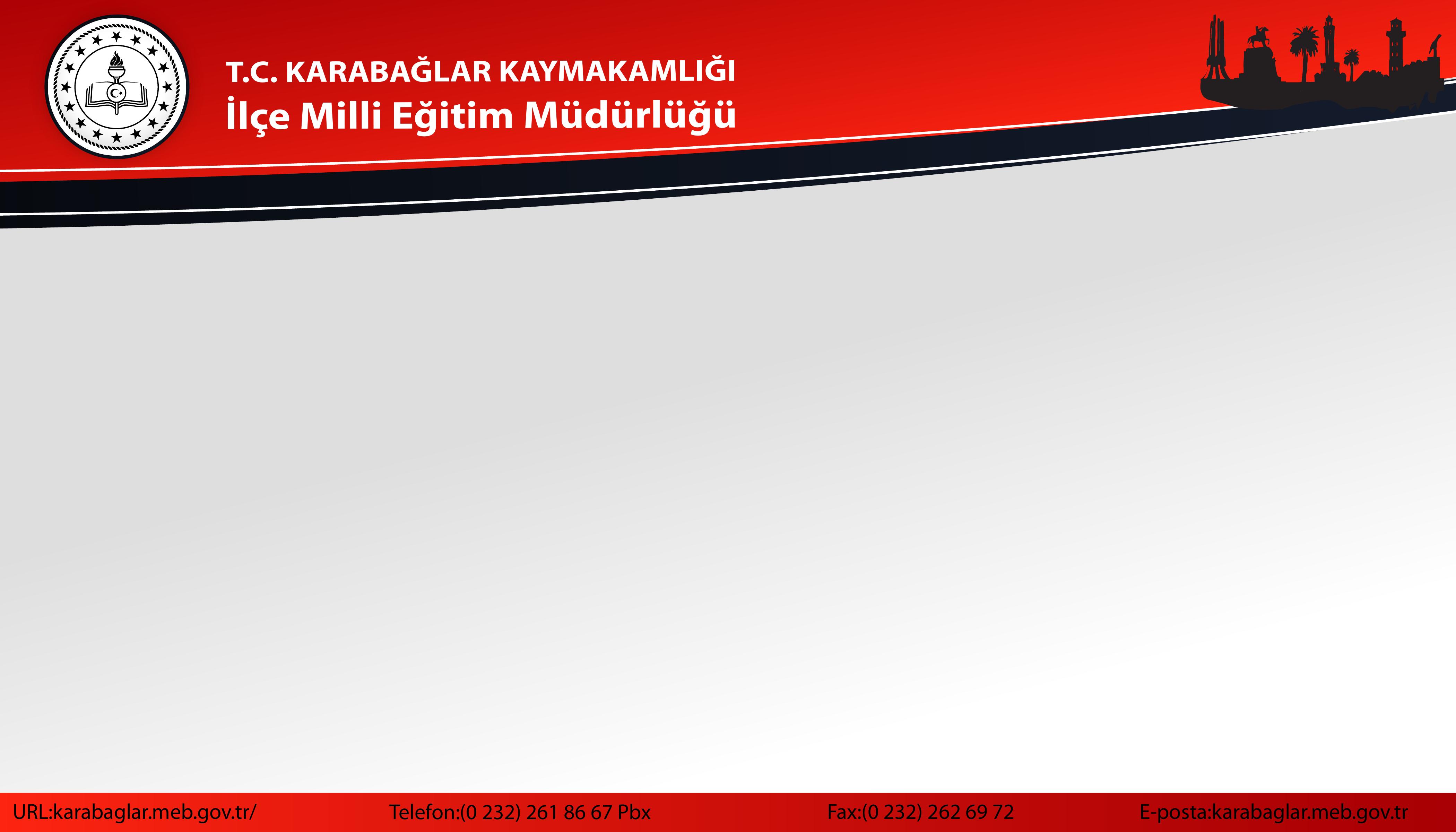 MİLLÎ EĞİTİM BAKANLIĞI TAŞIMA YOLUYLA EĞİTİME ERİŞİM YÖNETMELİĞİ
Tanımlar
MADDE 4 - (1) Bu Yönetmelikte geçen;

n) (Ek:RG-1/8/2024-32619) Rehber personel: Özel eğitim öğrencileri ile kursiyerlerin taşındığı okul servis aracında görevli personeli,
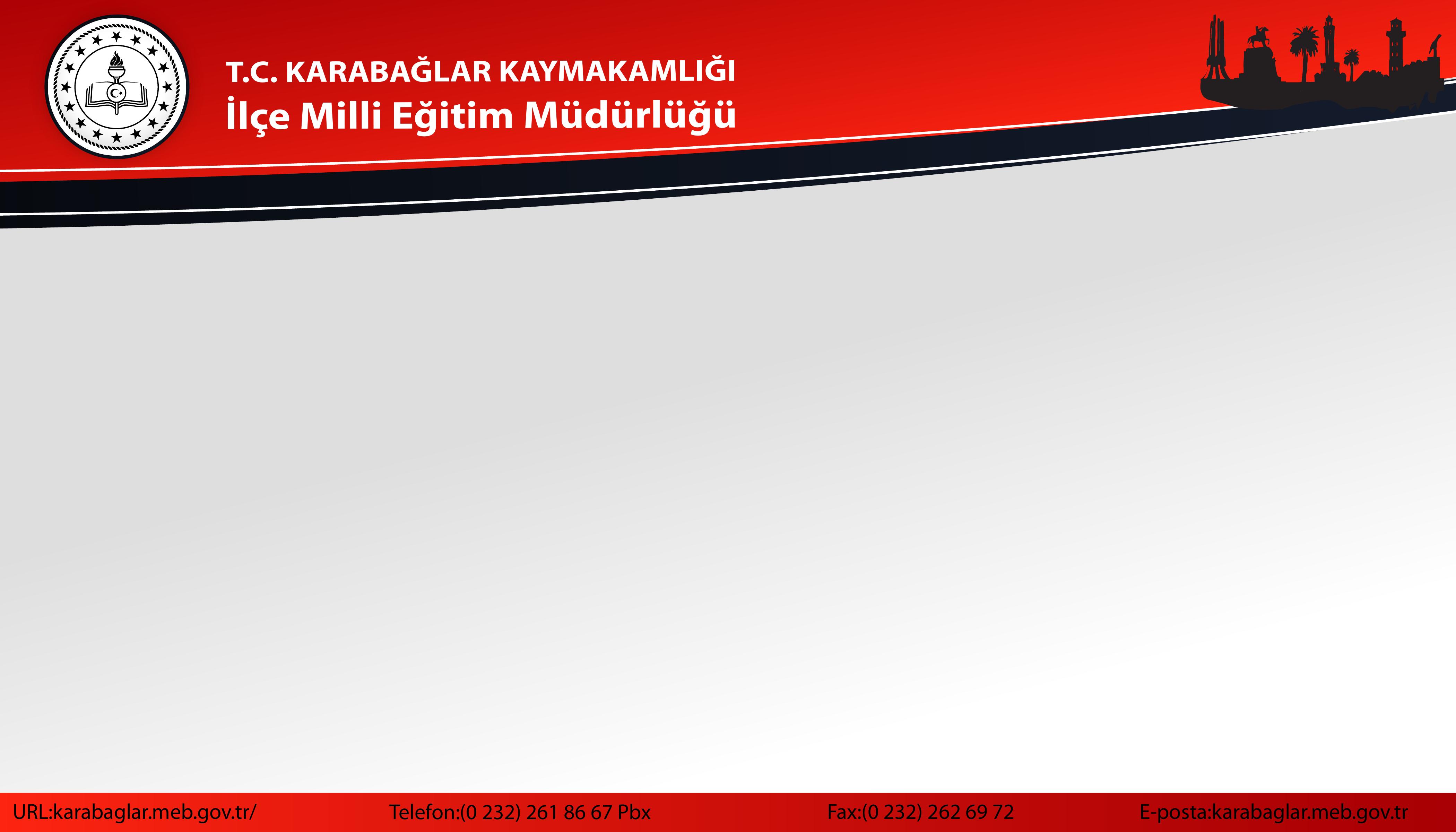 MİLLÎ EĞİTİM BAKANLIĞI TAŞIMA YOLUYLA EĞİTİME ERİŞİM YÖNETMELİĞİ
Taşıma merkezi okul/kurum müdürü, taşımadan sorumlu müdür yardımcısı, nöbetçi müdür yardımcısı ve nöbetçi öğretmenin görevleri

MADDE 13- (Başlığı ile Birlikte Değişik:RG-1/8/2024-32619)
(1) Taşıma merkezi OKUL/KURUM MÜDÜRÜNÜN öğrenci taşıma uygulamasına ilişkin görevleri şunlardır:
a) Taşıma merkezi okul/kurumun fiziki durumu ve kontenjanına göre öğrenci taşıma uygulaması kapsamında okul/kurumun alabileceği öğrenci sayısı sınıflara göre tespit edildikten sonra bu sayıları; ilkokul ve ortaokullarda şubat ayının ikinci haftasında, imam-hatip ortaokulu ve ortaöğretim okul/kurumlarında en geç ağustos ayının ilk haftasında millî eğitim müdürlüğüne bildirmek.
b) Öğrenci taşıma uygulamasıyla okul/kuruma gelen öğrencilerin kayıt kabul ve nakil işlemlerinin ilgili mevzuat hükümleri doğrultusunda yapılmasını sağlamak.
c) Taşıma hizmetinden faydalanacak öğrenciler ile taşıma merkezi okul/kurumlardaki öğrencilerin birlikte öğrenim görmelerini sağlayacak şekilde sınıf ve şubelere dengeli dağılım yapılmasını sağlamak.
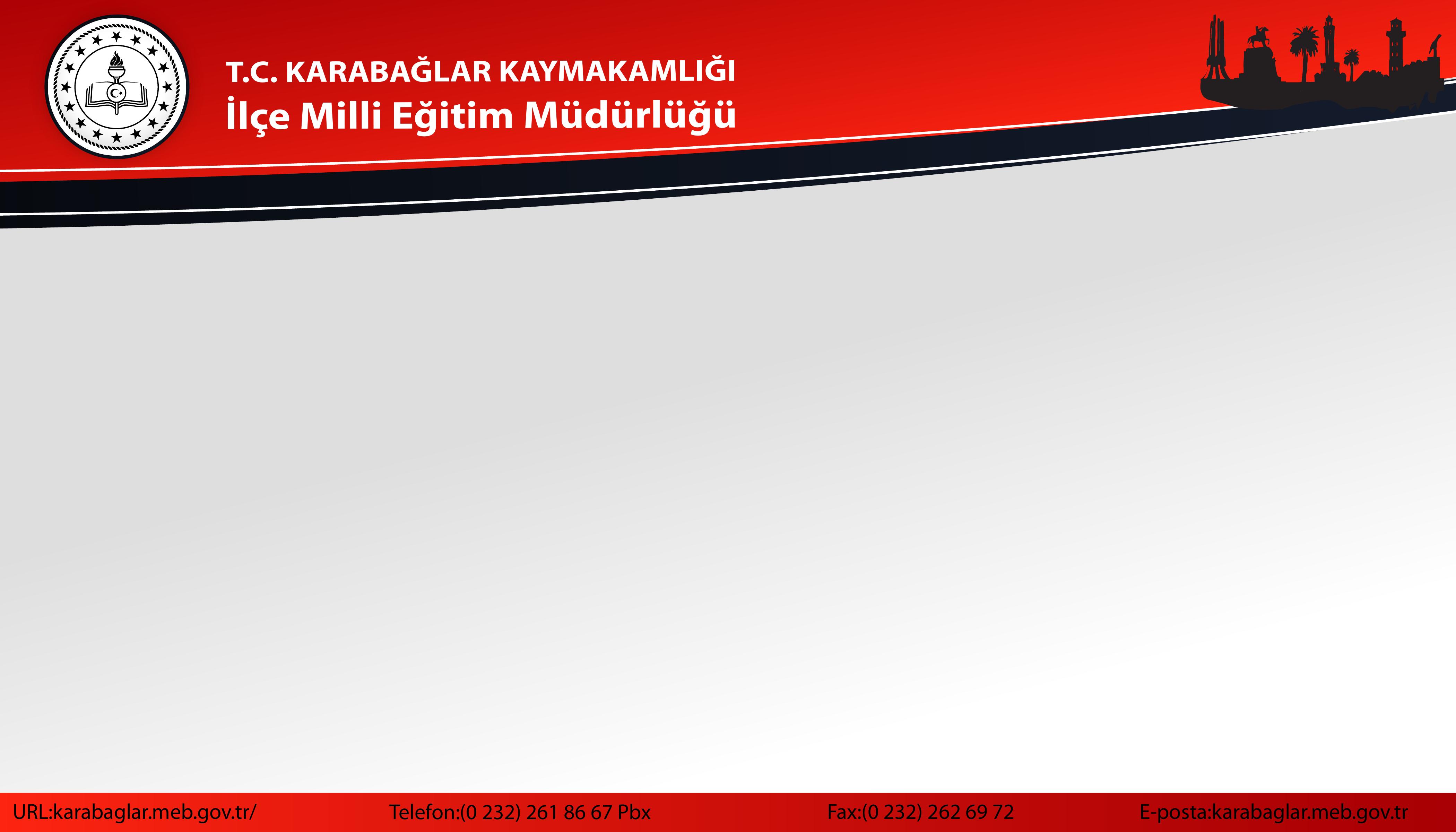 MİLLÎ EĞİTİM BAKANLIĞI TAŞIMA YOLUYLA EĞİTİME ERİŞİM YÖNETMELİĞİ
Taşıma merkezi okul/kurum müdürü, taşımadan sorumlu müdür yardımcısı, nöbetçi müdür yardımcısı ve nöbetçi öğretmenin görevleri

MADDE 13- (Başlığı ile Birlikte Değişik:RG-1/8/2024-32619)
Taşıma merkezi OKUL/KURUM MÜDÜRÜNÜN öğrenci taşıma uygulamasına ilişkin görevleri şunlardır:
ç) Taşıma hizmetinden faydalanacak öğrencilerin geliş ve gidişlerine göre haftalık ders dağıtım ve günlük vakit çizelgesinin düzenlenmesini sağlamak.
d) Taşıma merkezi okul/kurumların fiziki imkânları ölçüsünde geliş ve gidiş saatlerinde oluşan boşluklarda öğrencilerin sosyal, kültürel ve sportif faaliyetler ile kitaplık ve kütüphanelerden yararlandırılmasını sağlamak.
e) Taşınan ilköğretim ve ortaöğretim okul/kurumu öğrencilerinin öğle yemeklerini sağlıklı, güvenli ve düzenli bir şekilde yiyebilmeleri için gerekli tedbirleri almak, yüklenicinin sözleşme hükümlerine uyup uymadığını günlük olarak kontrol edilmesini sağlamak ve giderilemeyen aksaklıkları rapor hâlinde millî eğitim müdürlüğüne bildirmek.
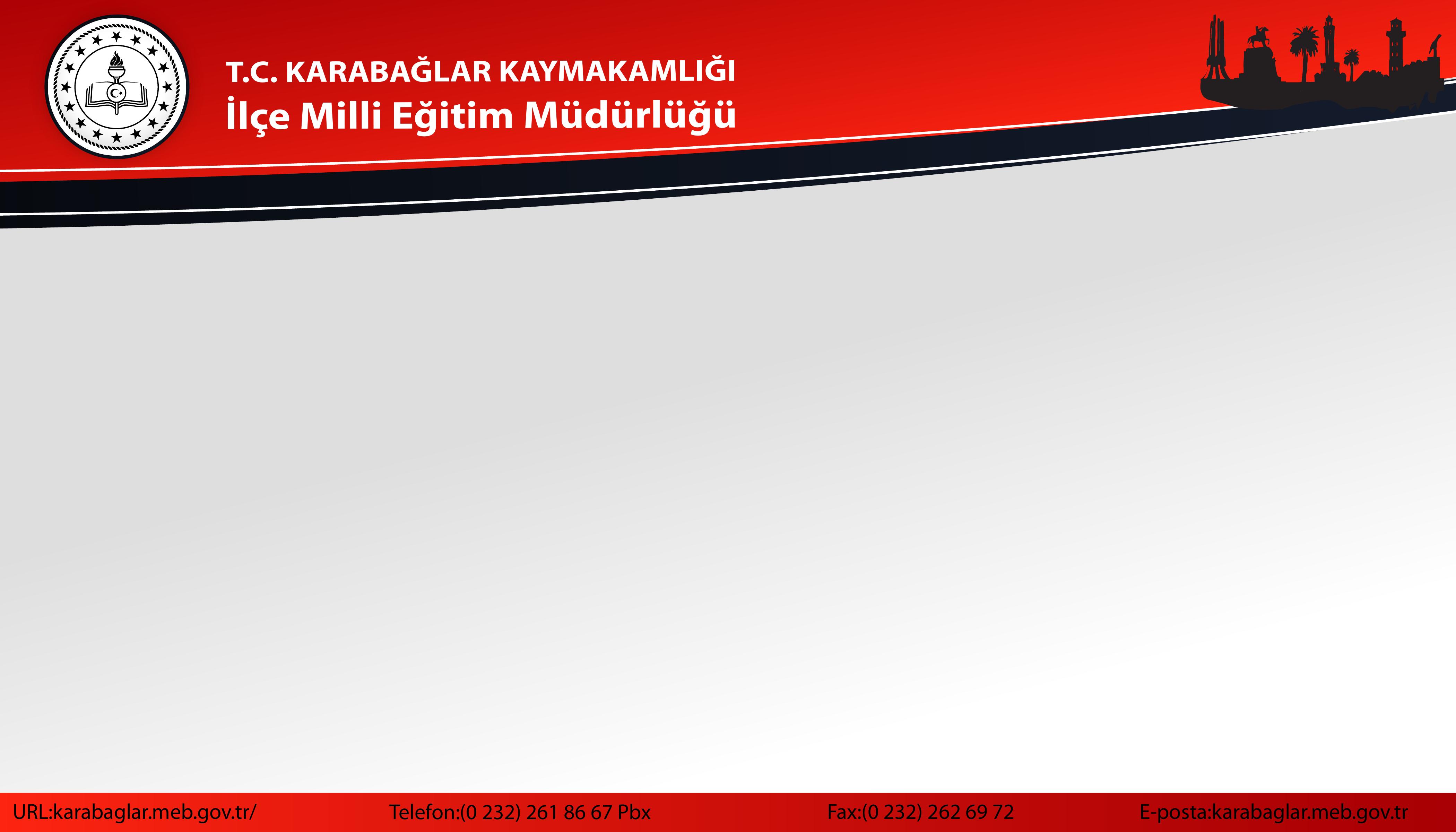 MİLLÎ EĞİTİM BAKANLIĞI TAŞIMA YOLUYLA EĞİTİME ERİŞİM YÖNETMELİĞİ
Taşıma merkezi okul/kurum müdürü, taşımadan sorumlu müdür yardımcısı, nöbetçi müdür yardımcısı ve nöbetçi öğretmenin görevleri

MADDE 13- (Başlığı ile Birlikte Değişik:RG-1/8/2024-32619)
Taşıma merkezi OKUL/KURUM MÜDÜRÜNÜN öğrenci taşıma uygulamasına ilişkin görevleri şunlardır:
f) Öğrenci taşıma uygulamasının iyileştirilmesi ve geliştirilmesine yönelik veli/vasi/muhtar/belediye başkanı ve kamu görevlileri ile iş birliğini sağlamak.
g) Okul servis araçları ile taşıma merkezi okula gelen öğrencilerin, isim listelerine göre kontrol edilmesini koordine etmek.
ğ) Okul servis araçları ve rehber personel puantajlarını her ayın sonunda millî eğitim müdürlüğüne göndermek.
h) Taşıma işini yüklenenlerin, servis şoförlerinin ve rehber personelin 25/10/2017 tarihli ve 30221 sayılı Resmî Gazete’de yayımlanan Okul Servis Araçları Yönetmeliğine, bu Yönetmelik ve sözleşme hükümlerine uyup uymadıklarının kontrol ve takibinin günlük olarak yapılmasını sağlamak, aksaklıkları önlemek ve gidermek üzere gerekli tedbirleri almak ve giderilemeyen aksaklıkları rapor hâlinde millî eğitim müdürlüğüne bildirmek.
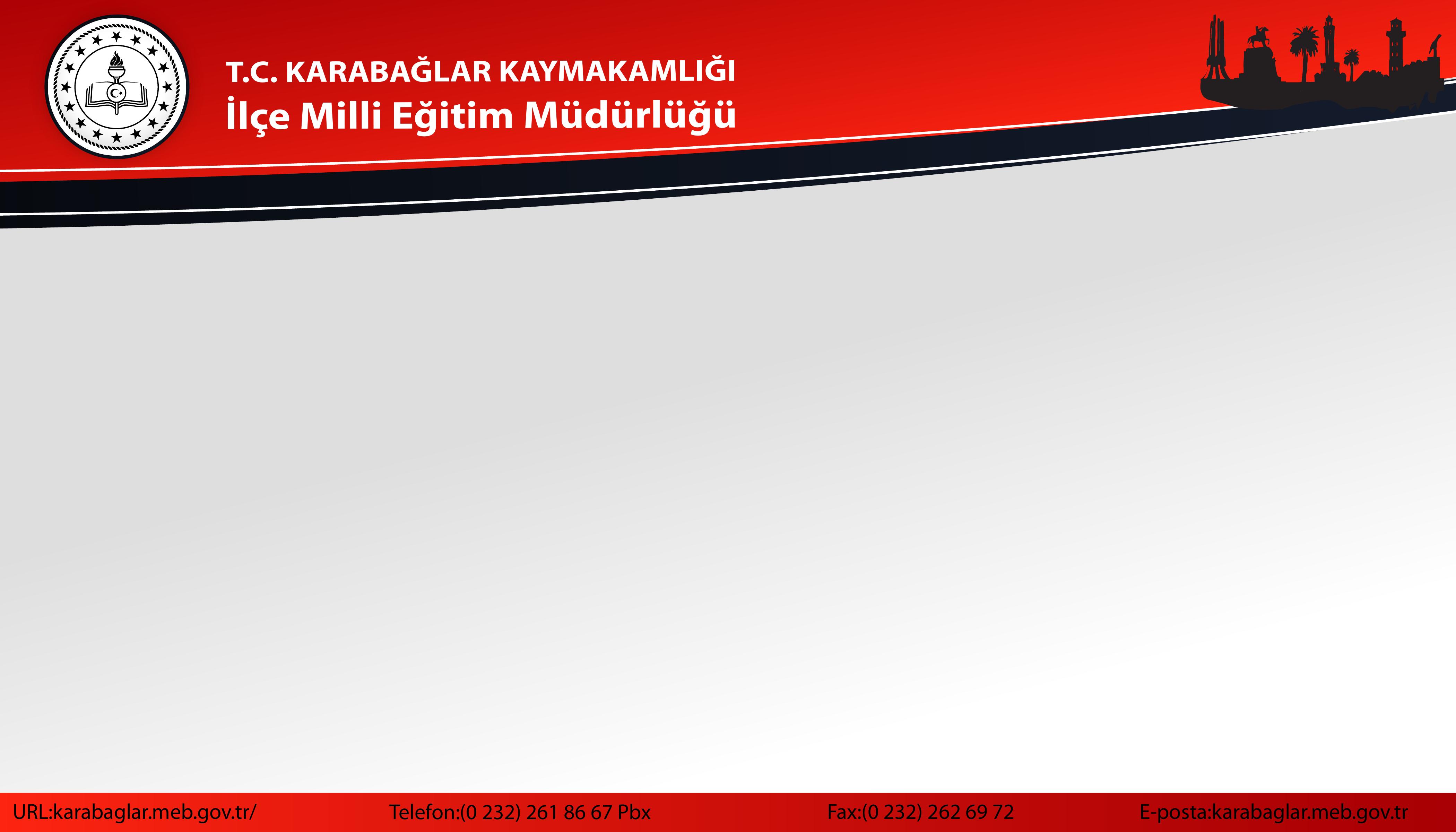 MİLLÎ EĞİTİM BAKANLIĞI TAŞIMA YOLUYLA EĞİTİME ERİŞİM YÖNETMELİĞİ
Taşıma merkezi okul/kurum müdürü, taşımadan sorumlu müdür yardımcısı, nöbetçi müdür yardımcısı ve nöbetçi öğretmenin görevleri

MADDE 13- (Başlığı ile Birlikte Değişik:RG-1/8/2024-32619)
Taşıma merkezi OKUL/KURUM MÜDÜRÜNÜN öğrenci taşıma uygulamasına ilişkin görevleri şunlardır:
ı) Okul servis araçlarının arkasındaki “OKUL TAŞITI” tabelasının üst kısmına, okunabilecek şekilde sürücü hatalarının millî eğitim müdürlüğüne bildirileceği telefon numarasının yazdırılmasını sağlamak.
i) Özel eğitim meslek lisesinde öğrenim gören işitme yetersizliği olan öğrenciler ile yaygın eğitim hizmetinden yararlanan işitme yetersizliği olan kursiyerlere dağıtılmak üzere aylık toplu taşıma bilet miktarını millî eğitim müdürlüğüne bildirmek, aylık toplu taşıma biletlerinin öğrencilere veya veli/vasilerine imza karşılığı dağıtılmasını ve öğrencinin devamsızlık yaptığı günlerin bir sonraki ayın bilet miktarından düşürülmesini sağlamak.
j) Özel eğitim öğrenci/kursiyerlerinin taşındığı okul servis aracında bulunan rehber personelin, servis aracında bulunduğu zamanlar ile eğitim ve öğretim saatlerinde sorumluluğunda olan öğrenci/kursiyerlere yönelik görevlerini yerine getirmesini sağlamak.
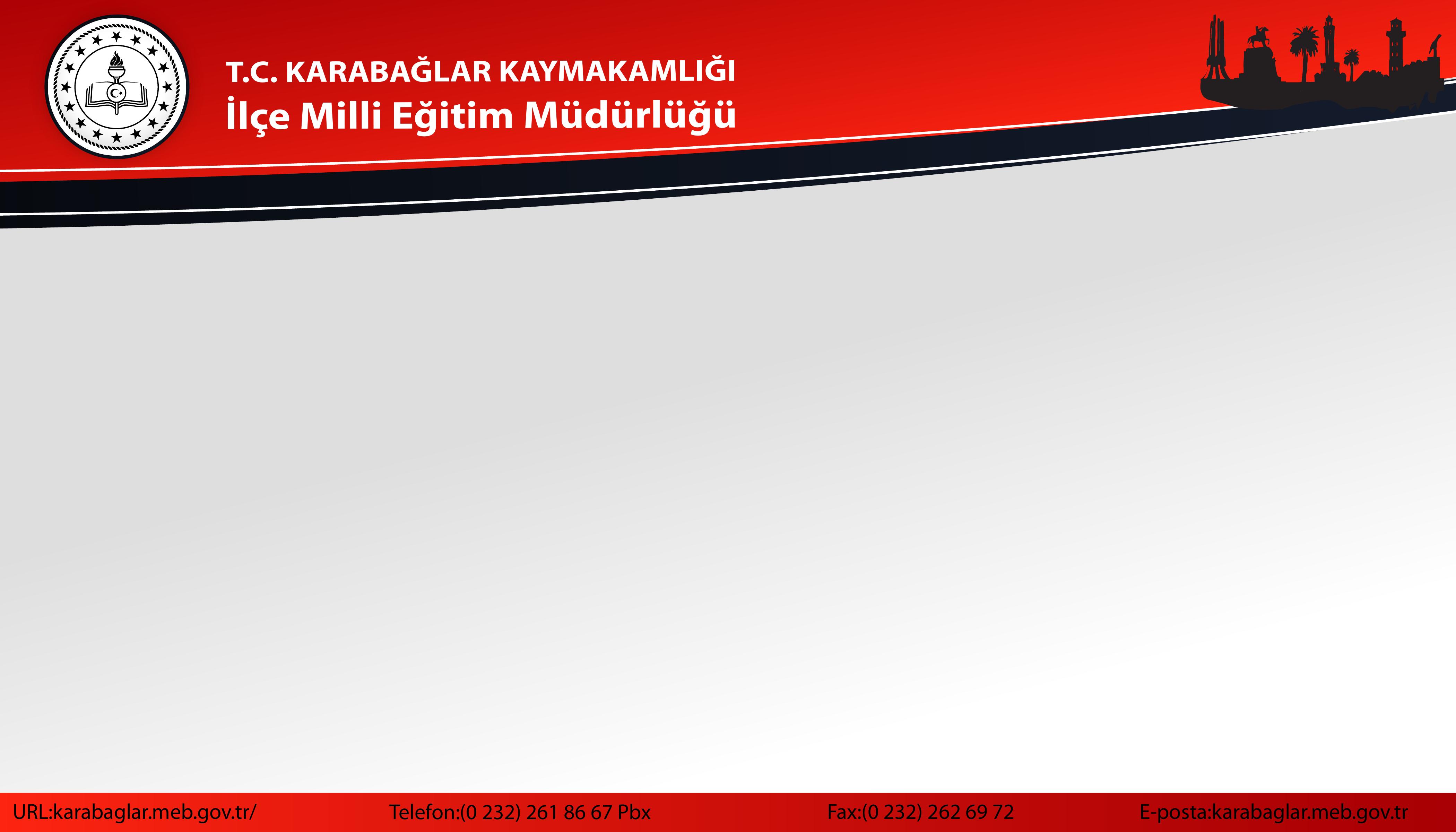 MİLLÎ EĞİTİM BAKANLIĞI TAŞIMA YOLUYLA EĞİTİME ERİŞİM YÖNETMELİĞİ
Taşıma merkezi okul/kurum müdürü, taşımadan sorumlu müdür yardımcısı, nöbetçi müdür yardımcısı ve nöbetçi öğretmenin görevleri

MADDE 13- (Başlığı ile Birlikte Değişik:RG-1/8/2024-32619)
Taşıma merkezi OKUL/KURUM MÜDÜRÜNÜN öğrenci taşıma uygulamasına ilişkin görevleri şunlardır:
k) Özel eğitim öğrenci ve kursiyerlerinin okul/kurumlarına sağlıklı, güvenli ve zamanında ulaşımları için planlama komisyonunca belirlenen tedbirlerin alınmasını sağlamak.
l) Öğrenci taşıma uygulaması kapsamında olup işletmelerde mesleki eğitime devam eden öğrencilerden, veli/vasilerinin yazılı talebi üzerine okul servis aracının güzergâhı üzerinde yer alan mesleki eğitim aldığı işletmelere veya kayıtlı oldukları okullara taşınma talebinde bulunanları planlama komisyonuna bildirmek.
m) Öğrenci taşıma uygulaması ile ilgili okul müdürlüğüne ulaşan problemler ile adli ve idari makamlara bildirim yükümlülüğü gerektiren tespit ve şikâyetleri millî eğitim müdürlüğüne bildirmek.
n) Taşıma hizmetinden faydalanacak öğrencilere ilişkin e-Okul ve Taşımalı Öğrenci Modülü veri girişlerinin zamanında yapılmasını sağlamak.
o) Bu Yönetmeliğin 23 üncü maddesi kapsamında öğrenci ve velilere verilecek eğitimlerin yapılmasını sağlamak.
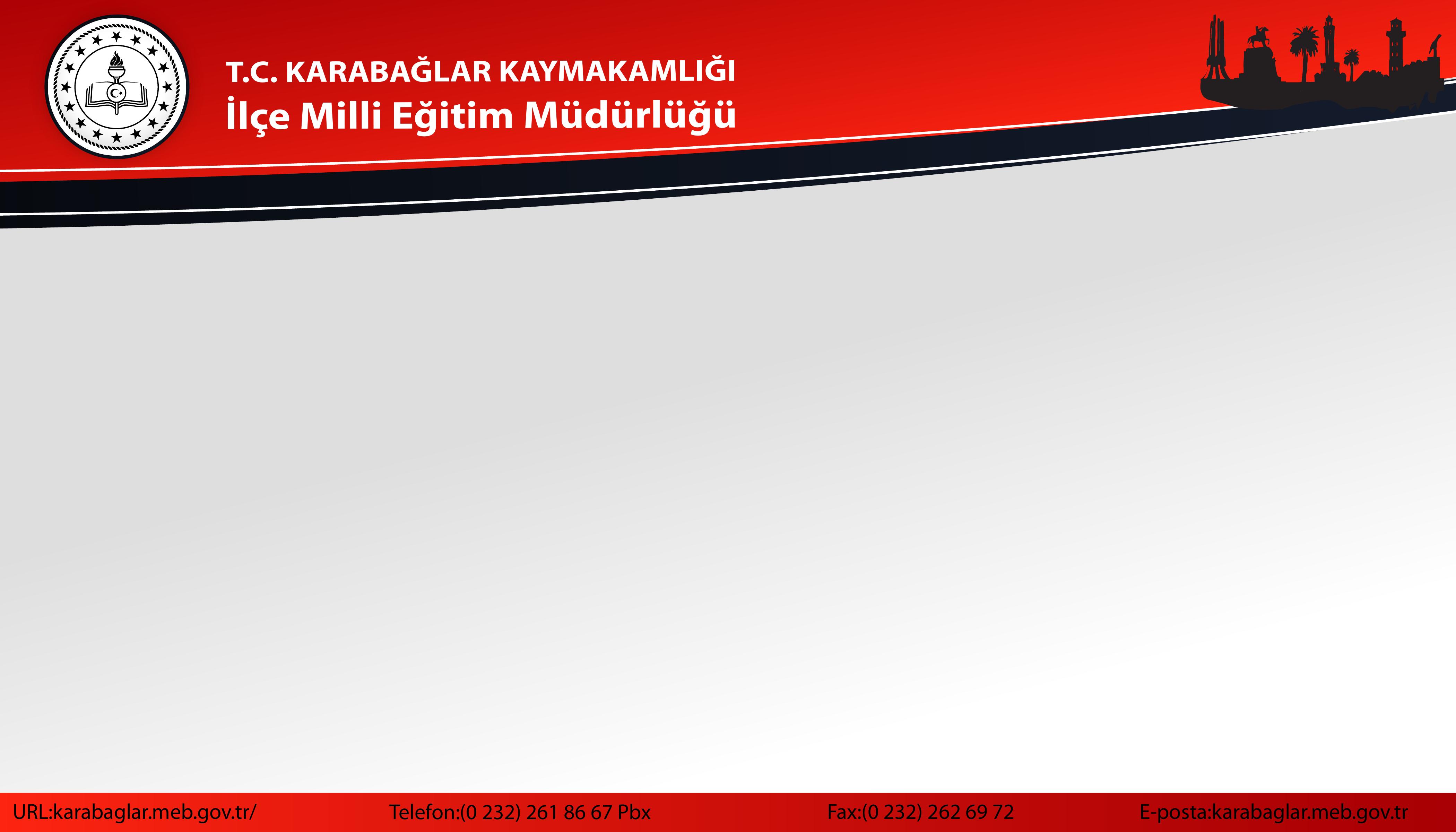 MİLLÎ EĞİTİM BAKANLIĞI TAŞIMA YOLUYLA EĞİTİME ERİŞİM YÖNETMELİĞİ
Taşıma merkezi okul/kurum müdürü, taşımadan sorumlu müdür yardımcısı, nöbetçi müdür yardımcısı ve nöbetçi öğretmenin görevleri

MADDE 13- (Başlığı ile Birlikte Değişik:RG-1/8/2024-32619)
(2) Taşıma merkezi okul/kurumlarda TAŞIMADAN SORUMLU MÜDÜR YARDIMCISININ öğrenci taşıma uygulamasına ilişkin görevleri şunlardır:
a) Öğrenci taşıma uygulaması kapsamında sınıflara göre okul/kurumun alabileceği öğrenci sayısını tespit ederek okul/kurum müdürüne bildirmek.
b) Öğrenci taşıma uygulamasıyla okul/kuruma gelen öğrencilerin kayıt kabul ve nakil işlemlerini ilgili mevzuat hükümleri doğrultusunda yapmak.
c) Taşıma hizmetinden faydalanacak öğrenciler ile taşıma merkezi okul/kurumlardaki öğrencilerin birlikte öğrenim görmelerini sağlayacak şekilde sınıf ve şubelere dengeli olarak dağılımını yapmak.
ç) Taşıma hizmetinden faydalanacak öğrencilerin geliş ve gidişlerine göre haftalık ders dağıtım ve günlük vakit çizelgesinin düzenlenmesi için öğretmenlerin görüşlerini almak.
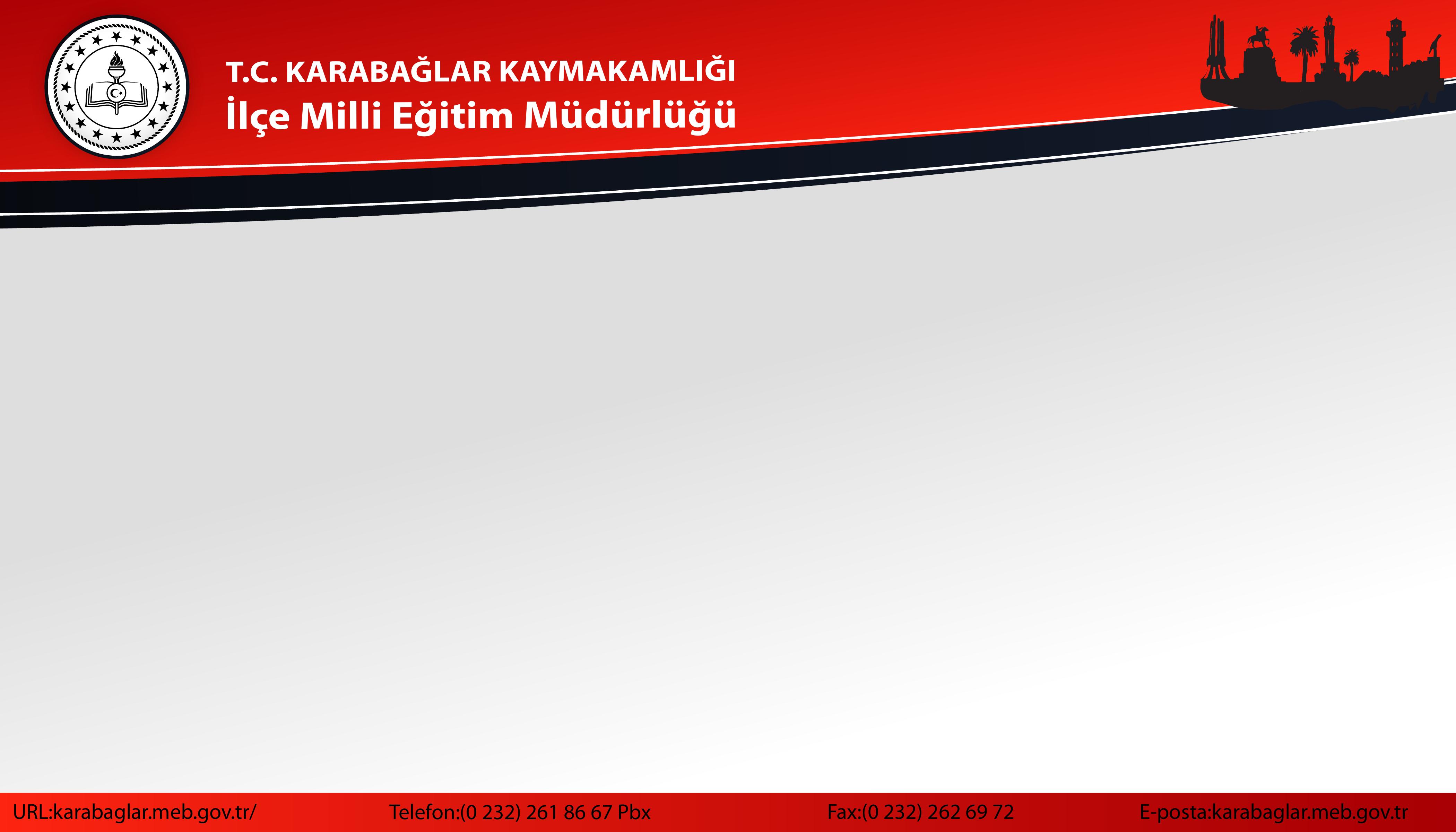 MİLLÎ EĞİTİM BAKANLIĞI TAŞIMA YOLUYLA EĞİTİME ERİŞİM YÖNETMELİĞİ
Taşıma merkezi okul/kurum müdürü, taşımadan sorumlu müdür yardımcısı, nöbetçi müdür yardımcısı ve nöbetçi öğretmenin görevleri

MADDE 13- (Başlığı ile Birlikte Değişik:RG-1/8/2024-32619)
(2) Taşıma merkezi okul/kurumlarda TAŞIMADAN SORUMLU MÜDÜR YARDIMCISININ öğrenci taşıma uygulamasına ilişkin görevleri şunlardır:
d) Taşıma merkezi okul/kurumların fiziki imkânları ölçüsünde geliş ve gidiş saatlerinde oluşan boşluklarda taşıma hizmetinden faydalanan öğrencilerin sosyal, kültürel ve sportif faaliyetler ile kitaplık ve kütüphanelerden yararlanmaları için gerekli planlamaları yapmak.
e) Okul servis araçları ve rehber personel puantajlarını günlük olarak kontrol ve takip etmek.
f) İşitme yetersizliği olan özel eğitim meslek lisesi öğrencileri ile yaygın eğitim hizmetinden yararlanan işitme yetersizliği olan kursiyerlere dağıtılmak üzere aylık toplu taşıma bilet miktarını okul/kurum müdürüne bildirmek, aylık toplu taşıma biletlerini öğrencilere veya veli/vasilerine imza karşılığı dağıtmak ve öğrencinin devamsızlık yaptığı günleri bir sonraki ayın bilet miktarından düşmek.
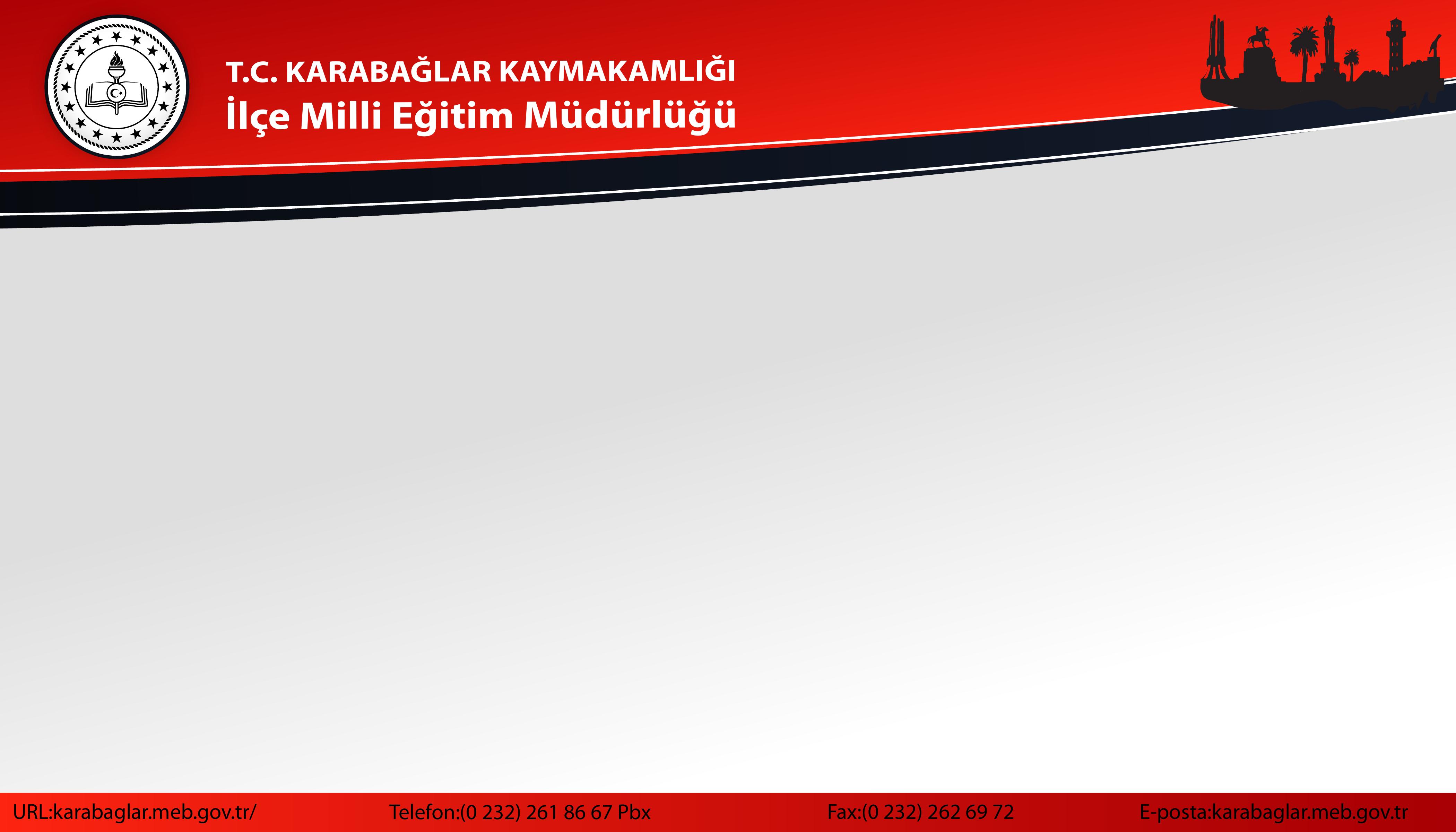 MİLLÎ EĞİTİM BAKANLIĞI TAŞIMA YOLUYLA EĞİTİME ERİŞİM YÖNETMELİĞİ
Taşıma merkezi okul/kurum müdürü, taşımadan sorumlu müdür yardımcısı, nöbetçi müdür yardımcısı ve nöbetçi öğretmenin görevleri

MADDE 13- (Başlığı ile Birlikte Değişik:RG-1/8/2024-32619)
(2) Taşıma merkezi okul/kurumlarda TAŞIMADAN SORUMLU MÜDÜR YARDIMCISININ öğrenci taşıma uygulamasına ilişkin görevleri şunlardır:
g) Öğrenci taşıma uygulaması kapsamında olup işletmelerde mesleki eğitime devam eden öğrencilerden, veli/vasilerinin yazılı talebi üzerine okul servis aracının güzergâhı üzerinde yer alan mesleki eğitim aldığı işletmelere veya kayıtlı oldukları okullara taşınma talebinde bulunanları okul müdürüne bildirmek.
ğ) Taşıma hizmetinden faydalanacak öğrencilere ilişkin e-Okul ve Taşımalı Öğrenci Modülü veri girişlerini zamanında yapmak.
h) Öğrenci araç yoklama listelerini muhafaza etmek.
ı) Müdür tarafından verilen bu Yönetmelik kapsamındaki diğer görev ve sorumlulukları yerine getirmek.
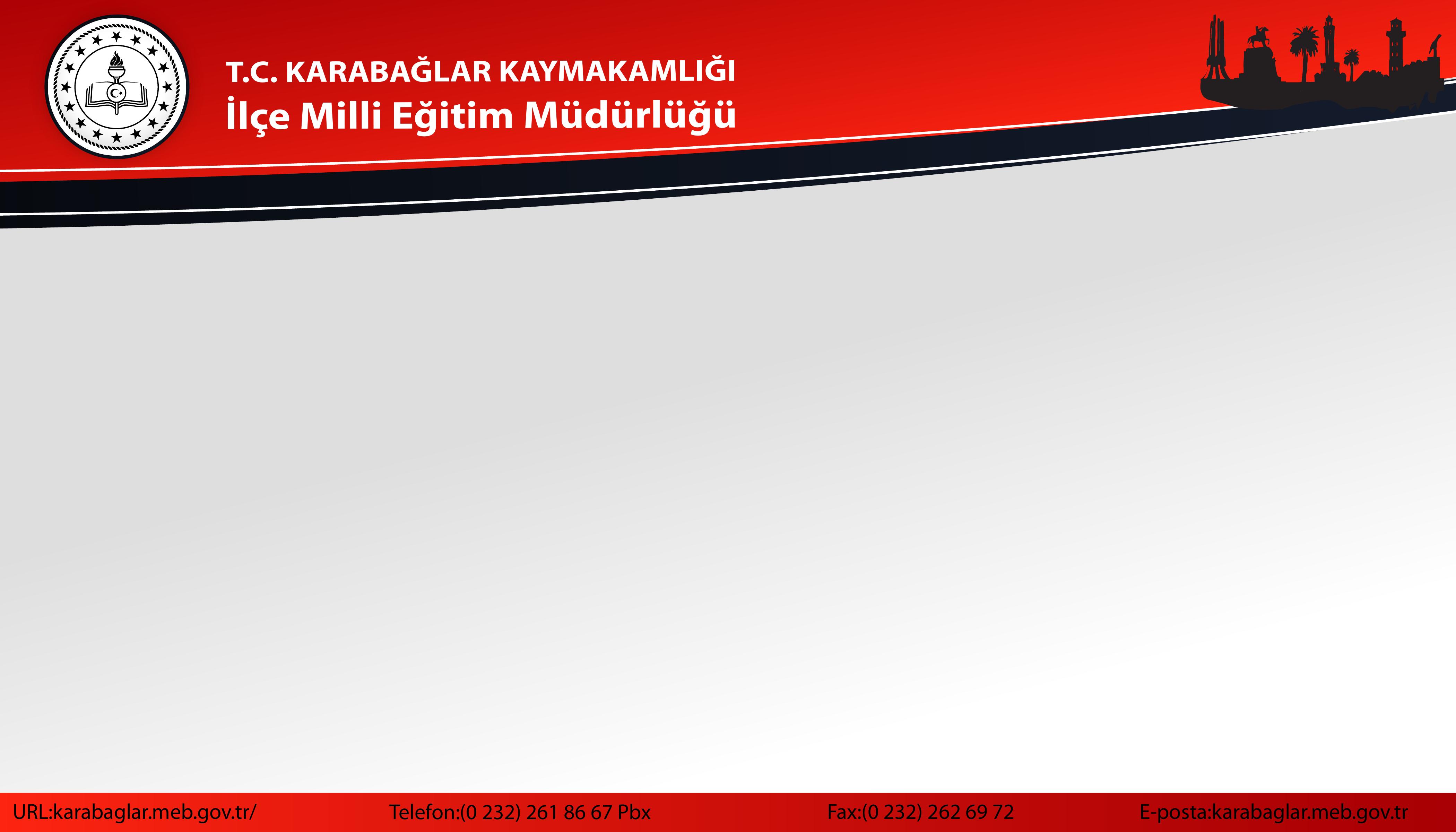 MİLLÎ EĞİTİM BAKANLIĞI TAŞIMA YOLUYLA EĞİTİME ERİŞİM YÖNETMELİĞİ
Taşıma merkezi okul/kurum müdürü, taşımadan sorumlu müdür yardımcısı, nöbetçi müdür yardımcısı ve nöbetçi öğretmenin görevleri

MADDE 13- (Başlığı ile Birlikte Değişik:RG-1/8/2024-32619)
(3) Taşıma merkezi okul/kurumlarda ilgili mevzuatına göre NÖBET GÖREVİ VERİLEN MÜDÜR YARDIMCISININ öğrenci taşıma uygulamasına ilişkin görevleri şunlardır:

a) Öğrenci taşıma uygulamasına ilişkin iş ve işlemleri nöbetçi öğretmenle iş birliği içinde yürüterek süreci yakından takip ve kontrol etmek.
b) Nöbetçi öğretmen ile birlikte okul servis araçlarının sabah okul/kuruma geldiği saati tespit ederek gelen öğrencilerin yoklamalarının yapılması sürecini izlemek.
c) Okul/kurum çıkışında nöbetçi öğretmenlerin gözetiminde isim listelerine göre öğrencilerin okul servis araçlarına binerek güvenli bir şekilde okuldan ayrılmaları sürecini takip etmek.
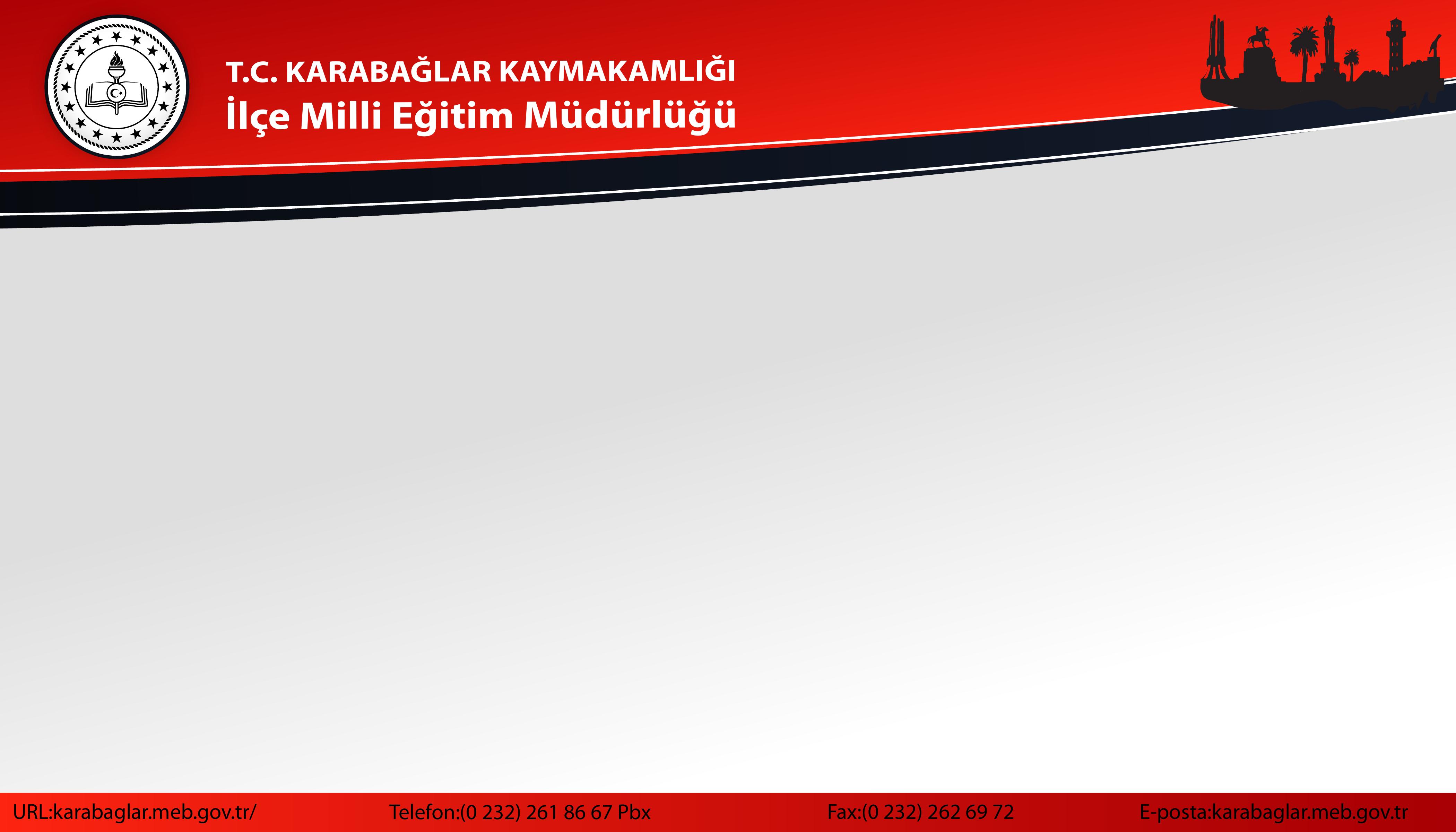 MİLLÎ EĞİTİM BAKANLIĞI TAŞIMA YOLUYLA EĞİTİME ERİŞİM YÖNETMELİĞİ
Taşıma merkezi okul/kurum müdürü, taşımadan sorumlu müdür yardımcısı, nöbetçi müdür yardımcısı ve nöbetçi öğretmenin görevleri
MADDE 13- (Başlığı ile Birlikte Değişik:RG-1/8/2024-32619)
(3) Taşıma merkezi okul/kurumlarda ilgili mevzuatına göre NÖBET GÖREVİ VERİLEN MÜDÜR YARDIMCISININ öğrenci taşıma uygulamasına ilişkin görevleri şunlardır:

ç) Taşıma işini yüklenenlerin, servis şoförleri ve rehber personelin Okul Servis Araçları Yönetmeliği, bu Yönetmelik ve sözleşme hükümlerine uyup uymadığını nöbetçi öğretmenle iş birliği içinde günlük kontrol ve takip ederek aksaklıkları okul/kurum müdürlüğüne bildirmek.
d) Öğrenci taşıma uygulaması kapsamında taşınan ilköğretim ve ortaöğretim okul/kurumu öğrencilerinin öğle yemeklerini sağlıklı, güvenli ve düzenli bir şekilde yiyebilmeleri için süreci yerinde izlemek ve yüklenicinin sözleşme hükümlerine uyup uymadığını günlük kontrol ve takip ederek giderilemeyen aksaklıklar ile nöbet raporlarında yer alan sorunları okul müdürlüğüne bildirmek.
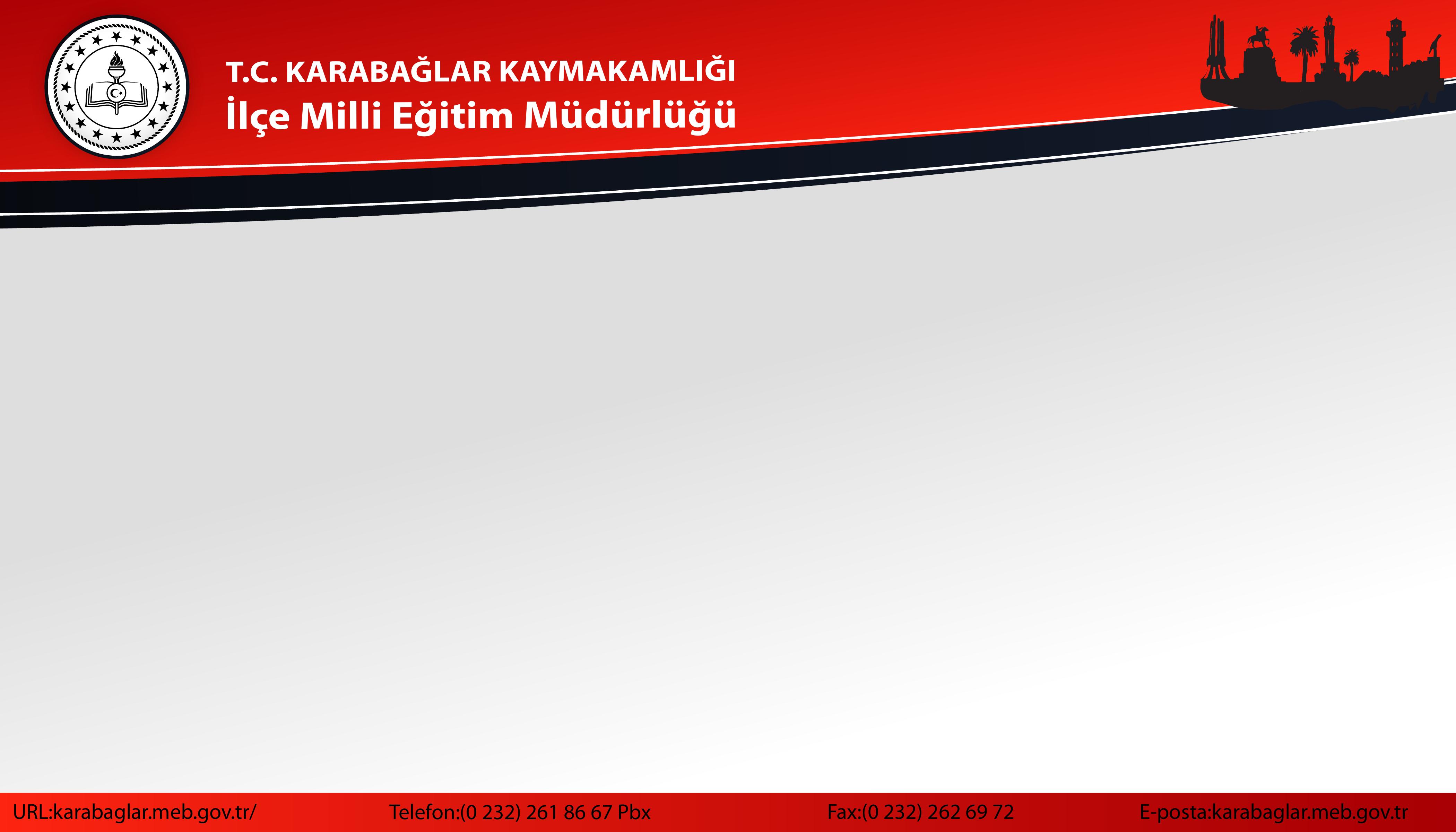 MİLLÎ EĞİTİM BAKANLIĞI TAŞIMA YOLUYLA EĞİTİME ERİŞİM YÖNETMELİĞİ
Taşıma merkezi okul/kurum müdürü, taşımadan sorumlu müdür yardımcısı, nöbetçi müdür yardımcısı ve nöbetçi öğretmenin görevleri
MADDE 13- (Başlığı ile Birlikte Değişik:RG-1/8/2024-32619)
(3) Taşıma merkezi okul/kurumlarda ilgili mevzuatına göre NÖBET GÖREVİ VERİLEN MÜDÜR YARDIMCISININ öğrenci taşıma uygulamasına ilişkin görevleri şunlardır:

e) Özel eğitim öğrenci/kursiyerlerin taşındığı araçlarda bulunan rehber personelin okul servis aracında bulunduğu zamanlar ile eğitim-öğretim saatlerinde sorumluluğunda olan öğrenci/kursiyerlere yönelik görevlerini yerine getirip getirmediğini kontrol ve takip etmek.
f) Özel eğitim öğrenci/kursiyerlerin okul/kuruma gelme sürecini takip ve kontrol ederek bu konuda yaşanan aksaklıkları okul/kurum müdürlüğüne bildirmek.
g) Nöbet görevi sırasında öğrenci taşıma uygulaması ile ilgili zorluk çıkaran, söz ve hareketleri ile mukavemet gösteren servis şoförleri hakkında nöbetçi öğretmen ile birlikte tutanak düzenleyerek durumu okul/kurum müdürlüğüne bildirmek.
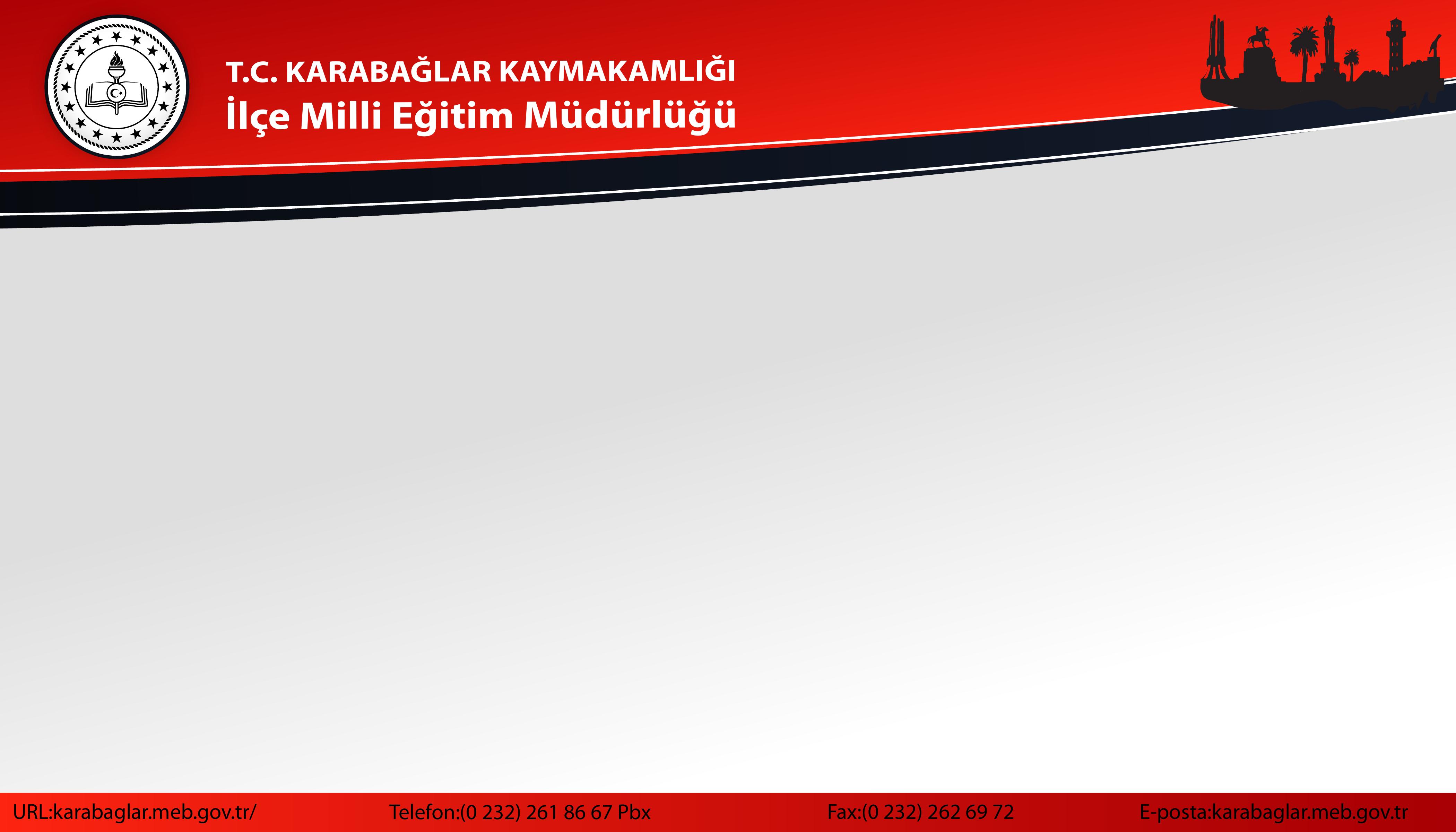 MİLLÎ EĞİTİM BAKANLIĞI TAŞIMA YOLUYLA EĞİTİME ERİŞİM YÖNETMELİĞİ
Taşıma merkezi okul/kurum müdürü, taşımadan sorumlu müdür yardımcısı, nöbetçi müdür yardımcısı ve nöbetçi öğretmenin görevleri
MADDE 13- (Başlığı ile Birlikte Değişik:RG-1/8/2024-32619)
(3) Taşıma merkezi okul/kurumlarda ilgili mevzuatına göre NÖBET GÖREVİ VERİLEN MÜDÜR YARDIMCISININ öğrenci taşıma uygulamasına ilişkin görevleri şunlardır:

ğ) Nöbetçi öğretmen ile birlikte okul/kuruma gelen servis aracının ve servis şoförlerinin kayıtlardaki bilgilerde yer alan araç ve kişi olup olmadığının kontrol edilmesi sürecini izlemek.
h) Öğrenci taşıma uygulaması ile ilgili yaşanan problemler ile adli ve idari makamlara bildirim yükümlülüğü gerektiren tespit ve şikâyetleri okul/kurum müdürlüğüne iletmek.
ı) Müdür tarafından verilen bu Yönetmelik kapsamındaki diğer görev ve sorumlulukları yerine getirmek.
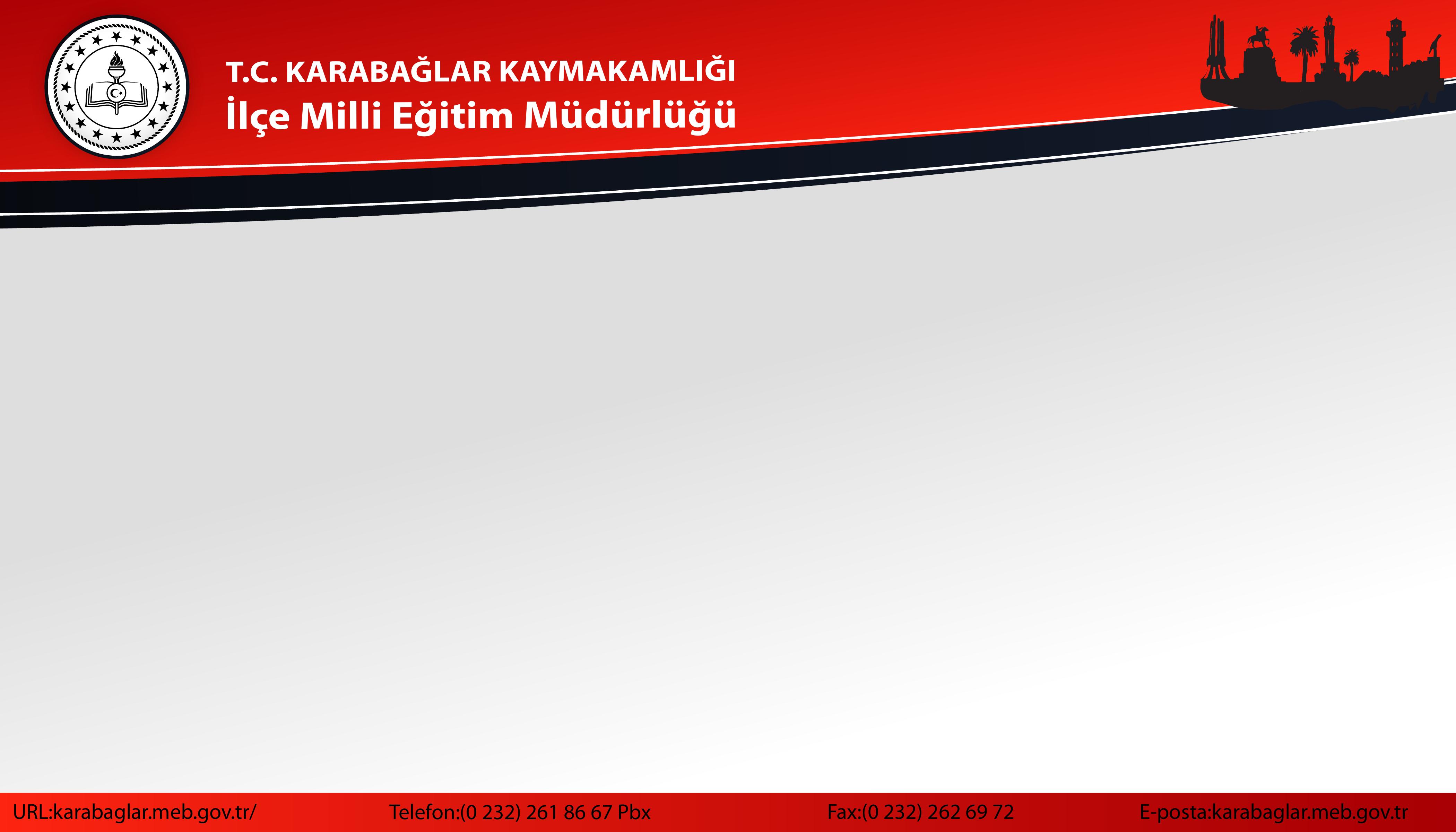 MİLLÎ EĞİTİM BAKANLIĞI TAŞIMA YOLUYLA EĞİTİME ERİŞİM YÖNETMELİĞİ
Taşıma merkezi okul/kurum müdürü, taşımadan sorumlu müdür yardımcısı, nöbetçi müdür yardımcısı ve nöbetçi öğretmenin görevleri
MADDE 13- (Başlığı ile Birlikte Değişik:RG-1/8/2024-32619)
(4) Taşıma merkezi okul/kurumda ilgili mevzuatına göre NÖBET GÖREVİ VERİLEN ÖĞRETMENİN öğrenci taşıma uygulamasına ilişkin görevleri şunlardır:

a) Nöbet görevi ile birlikte öğrenci taşıma uygulaması kapsamındaki iş ve işlemleri yerine getirmek.
b) Nöbetçi müdür yardımcısının gözetiminde okul servis aracıyla kuruma gelen öğrencileri tespit etmek.
c) Okul servis aracından tüm öğrencilerin inip inmediğini kontrol ederek, en son öğrenci inene kadar süreci takip etmek.
ç) Okul servis aracında olmadığı tespit edilen öğrencilerin veli/vasileri ile irtibata geçilmesi için okul/kurum yönetimini bilgilendirmek.
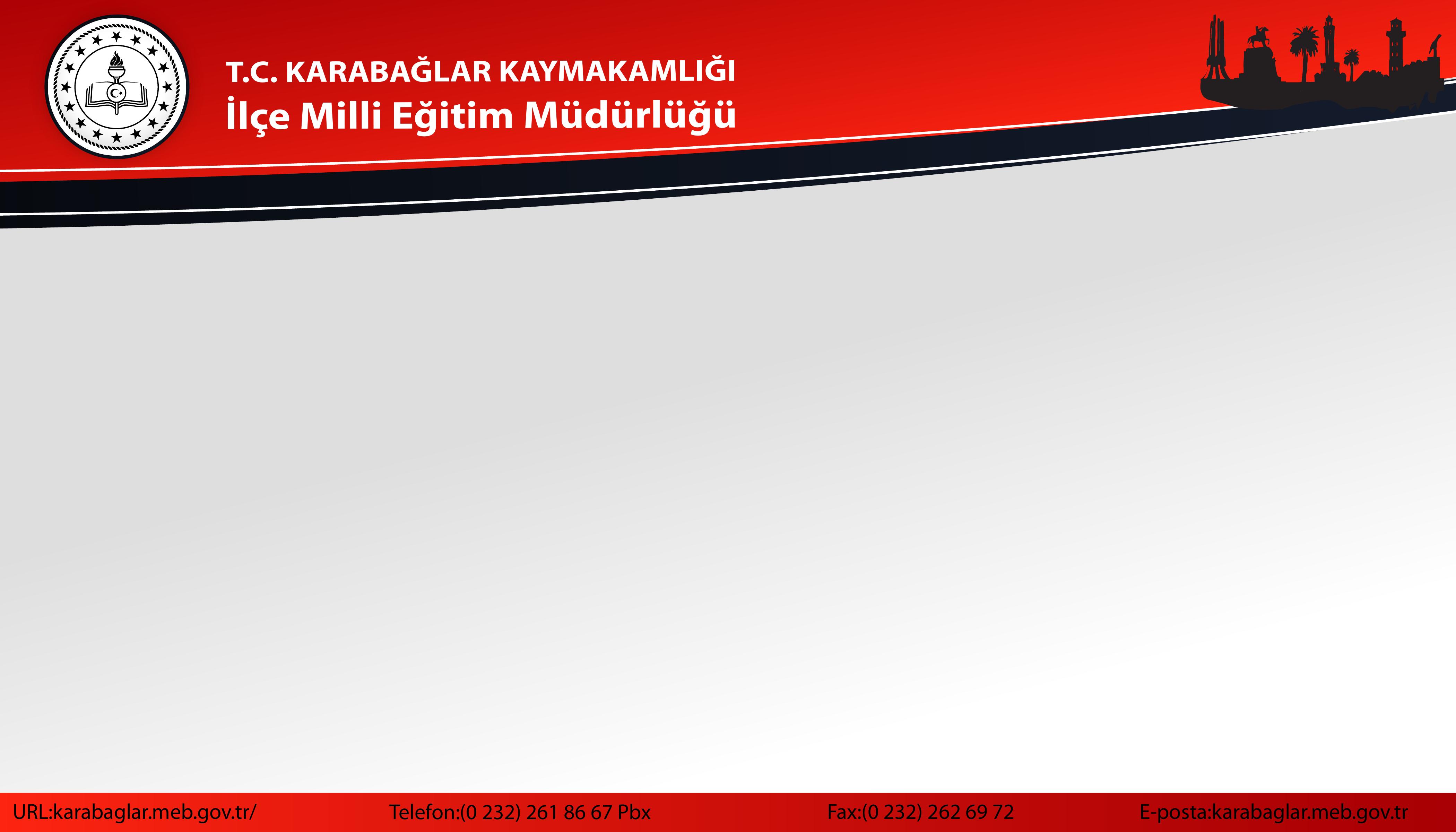 MİLLÎ EĞİTİM BAKANLIĞI TAŞIMA YOLUYLA EĞİTİME ERİŞİM YÖNETMELİĞİ
Taşıma merkezi okul/kurum müdürü, taşımadan sorumlu müdür yardımcısı, nöbetçi müdür yardımcısı ve nöbetçi öğretmenin görevleri
MADDE 13- (Başlığı ile Birlikte Değişik:RG-1/8/2024-32619)
(4) Taşıma merkezi okul/kurumda ilgili mevzuatına göre NÖBET GÖREVİ VERİLEN ÖĞRETMENİN öğrenci taşıma uygulamasına ilişkin görevleri şunlardır:

d) Öğrencilerin öğle yemeklerini hijyen şartlarına uygun, düzenli ve sağlıklı bir şekilde yiyebilmeleri için gerekli kontrolü yapmak ve süreci yerinde izlemek.
e) Yemek dağıtım hizmetinde görev alanların maske, bone, galoş ve benzeri ekipmanları takmalarını sağlamak.
f) Okul/kurum çıkışında nöbetçi müdür yardımcısının da hazır bulunduğu sırada taşıma hizmetinden faydalanan öğrencileri isim listelerine göre kontrol ederek düzenli bir şekilde okul servis araçlarına bindirmek ve teslim etmek.
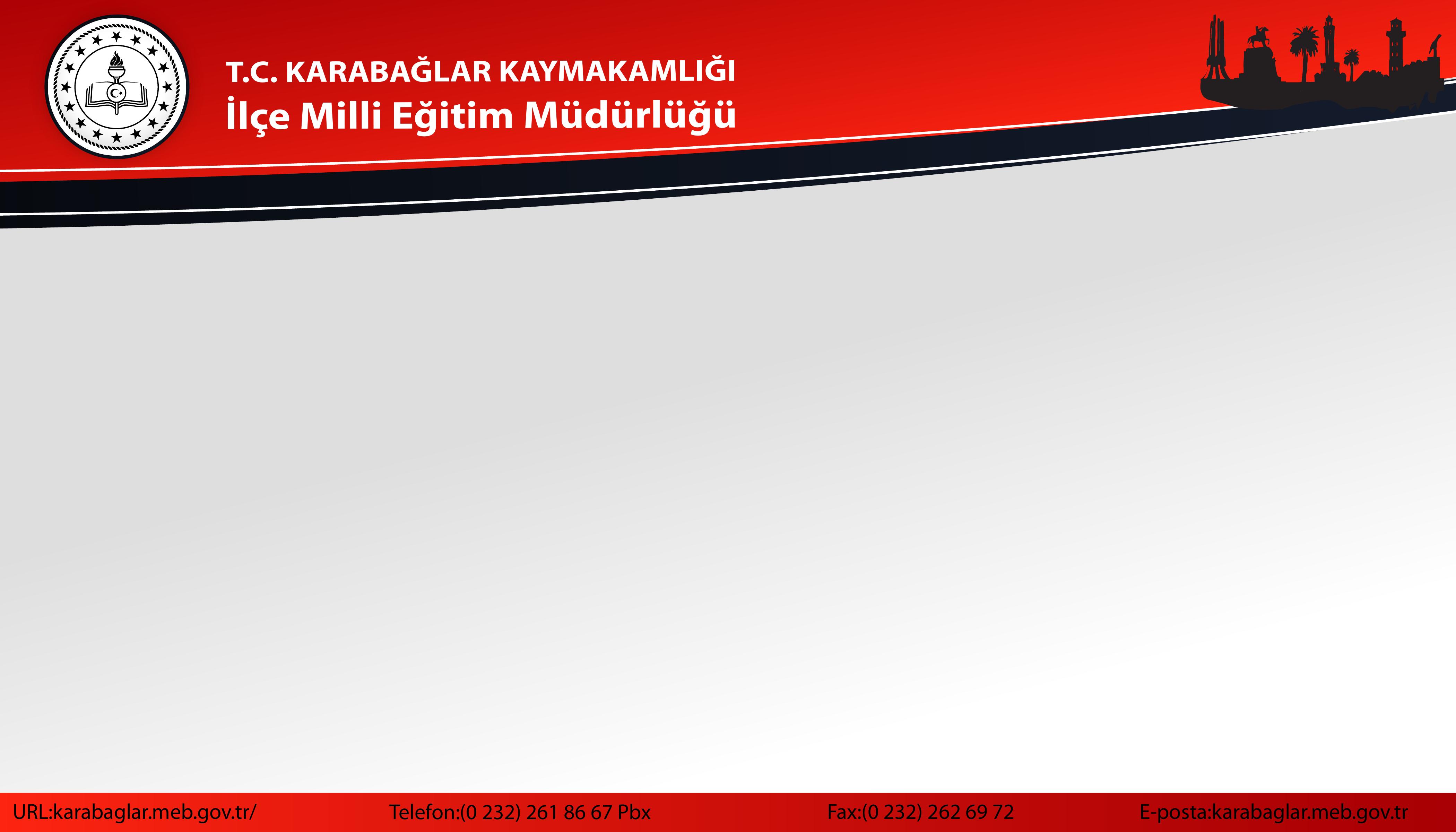 MİLLÎ EĞİTİM BAKANLIĞI TAŞIMA YOLUYLA EĞİTİME ERİŞİM YÖNETMELİĞİ
Taşıma merkezi okul/kurum müdürü, taşımadan sorumlu müdür yardımcısı, nöbetçi müdür yardımcısı ve nöbetçi öğretmenin görevleri
MADDE 13- (Başlığı ile Birlikte Değişik:RG-1/8/2024-32619)
(4) Taşıma merkezi okul/kurumda ilgili mevzuatına göre NÖBET GÖREVİ VERİLEN ÖĞRETMENİN öğrenci taşıma uygulamasına ilişkin görevleri şunlardır:

g) Okul servis aracı içerisinde öğrencilerin güvenlik tedbirlerini tam olarak yerine getirdiklerini gördükten sonra aracın hareket etmesini sağlamak.
ğ) Rehber personelin özel eğitim ihtiyacı olan öğrenci/kursiyerlere yönelik olarak; okul servis aracından biniş/inişleri sırasında görevini yerine getirip getirmediğini kontrol ve takip etmek.
h) Taşıma hizmetinden faydalanan öğrencilerin servis şoförleri ve rehber personelle ilgili şikâyetleri ile öğrencilerle ilgili yaşanan problemler ve nöbet görevi sırasında öğrenci taşıma uygulamasıyla ilgili tespit edilen olumsuzlukları nöbet defterine işleyerek veya tutanak düzenleyerek okul yönetimine bildirmek.
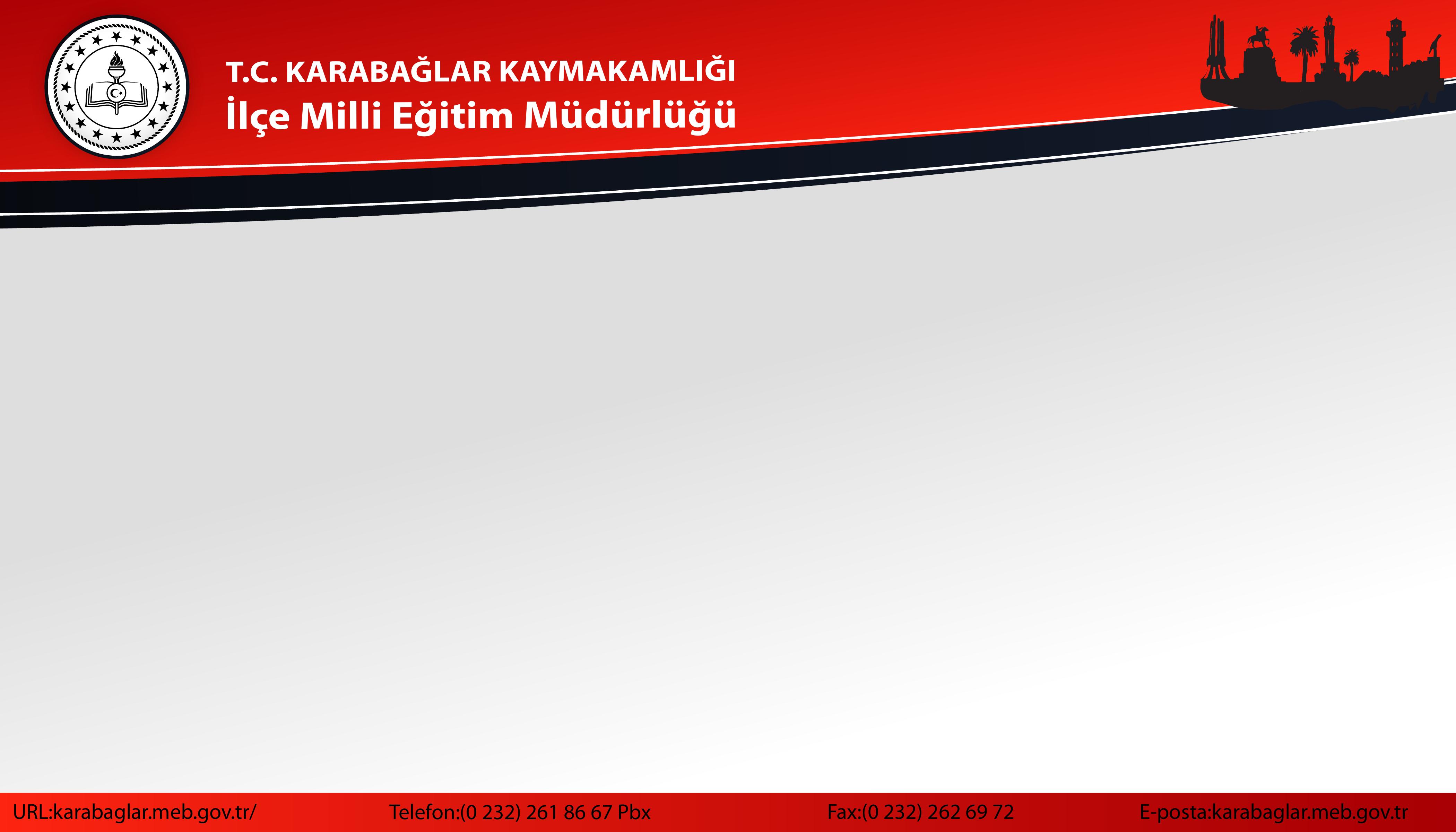 MİLLÎ EĞİTİM BAKANLIĞI TAŞIMA YOLUYLA EĞİTİME ERİŞİM YÖNETMELİĞİ
Taşıma merkezi okul/kurum müdürü, taşımadan sorumlu müdür yardımcısı, nöbetçi müdür yardımcısı ve nöbetçi öğretmenin görevleri
MADDE 13- (Başlığı ile Birlikte Değişik:RG-1/8/2024-32619)
(4) Taşıma merkezi okul/kurumda ilgili mevzuatına göre NÖBET GÖREVİ VERİLEN ÖĞRETMENİN öğrenci taşıma uygulamasına ilişkin görevleri şunlardır:

ı) Nöbet görevi sırasında öğrenci taşıma uygulaması ile ilgili zorluk çıkaran, söz ve hareketleri ile mukavemet gösteren servis şoförleri hakkında nöbetçi müdür yardımcısı ile birlikte tutanak düzenleyerek durumu okul/kurum müdürlüğüne bildirmek.
i) Nöbetçi müdür yardımcısının da hazır bulunduğu sırada okul/kuruma gelen servis aracının ve servis şoförlerinin kayıtlarda yer alan bilgilerdeki araç ve sürücü olup olmadığını kontrol etmek.
j) Müdür tarafından verilen bu Yönetmelik kapsamındaki diğer görev ve sorumlulukları yerine getirmek.
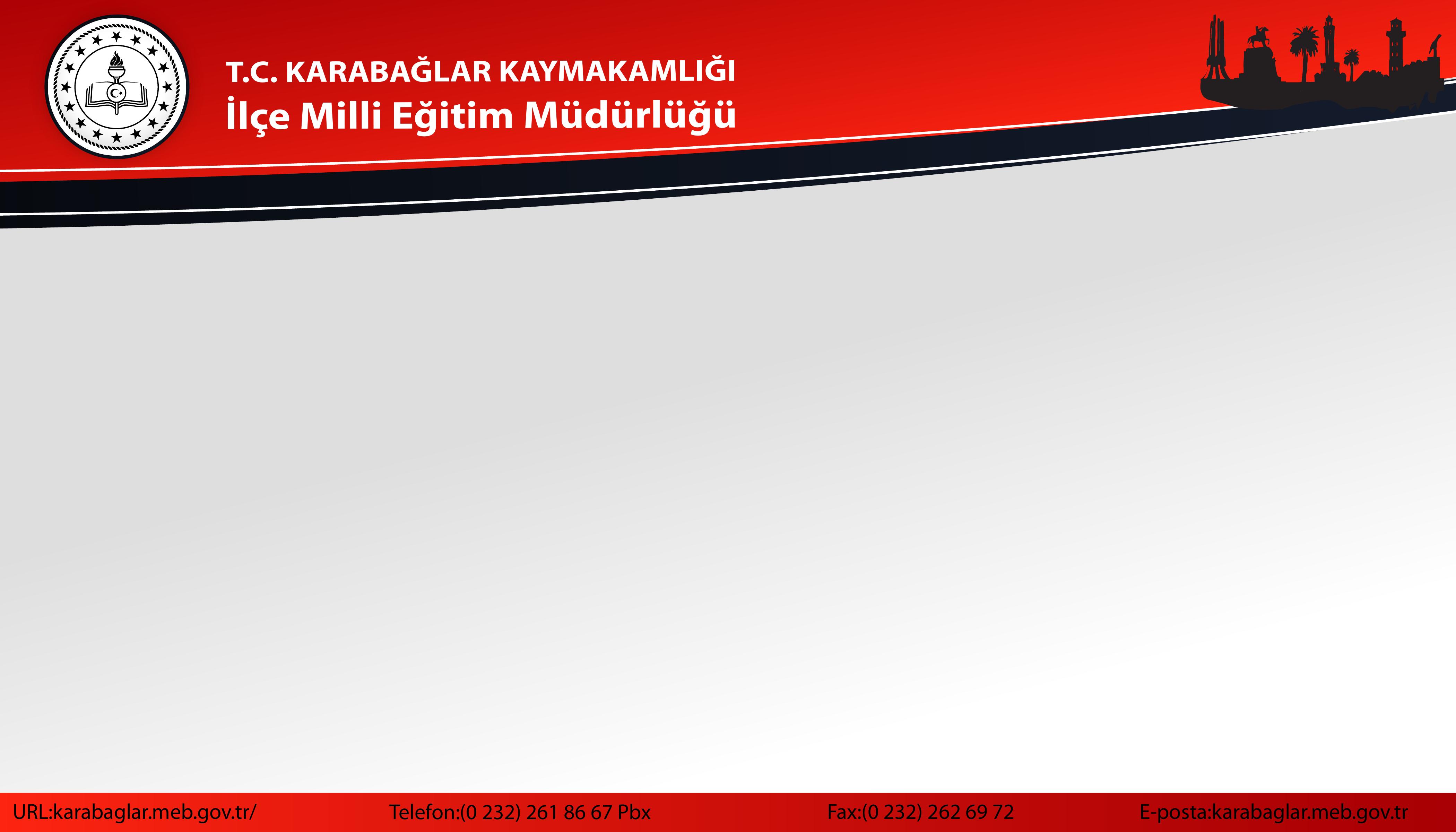 MİLLÎ EĞİTİM BAKANLIĞI TAŞIMA YOLUYLA EĞİTİME ERİŞİM YÖNETMELİĞİ
Rehber personel ve okul servis aracı şoförünün görevleri
MADDE 15- (Başlığı ile Birlikte Değişik:RG-1/8/2024-32619)
REHBER PERSONELİN GÖREVLERİ : 

a) Okula/kuruma gelişteki ilk öğrenci/kursiyerin alındığı noktadan en son öğrenci/kursiyerin indiği noktaya kadar araçta bulunmak.
b) Refakat ettiği öğrenci/kursiyerlerin güvenli ve emniyetli bir şekilde araca biniş ve inişleri ile geliş ve gidişlerine, araç içerisinde öz bakımları ile ilgili ihtiyaçlarına yardımcı olmak.
c) Öğrenci taşıma uygulaması işlemlerine ilişkin olarak servis şoförü-aile-öğrenci/kursiyer ilişkilerinde ortaya çıkan sorunları okul/kurum müdürlüğüne zamanında bildirme
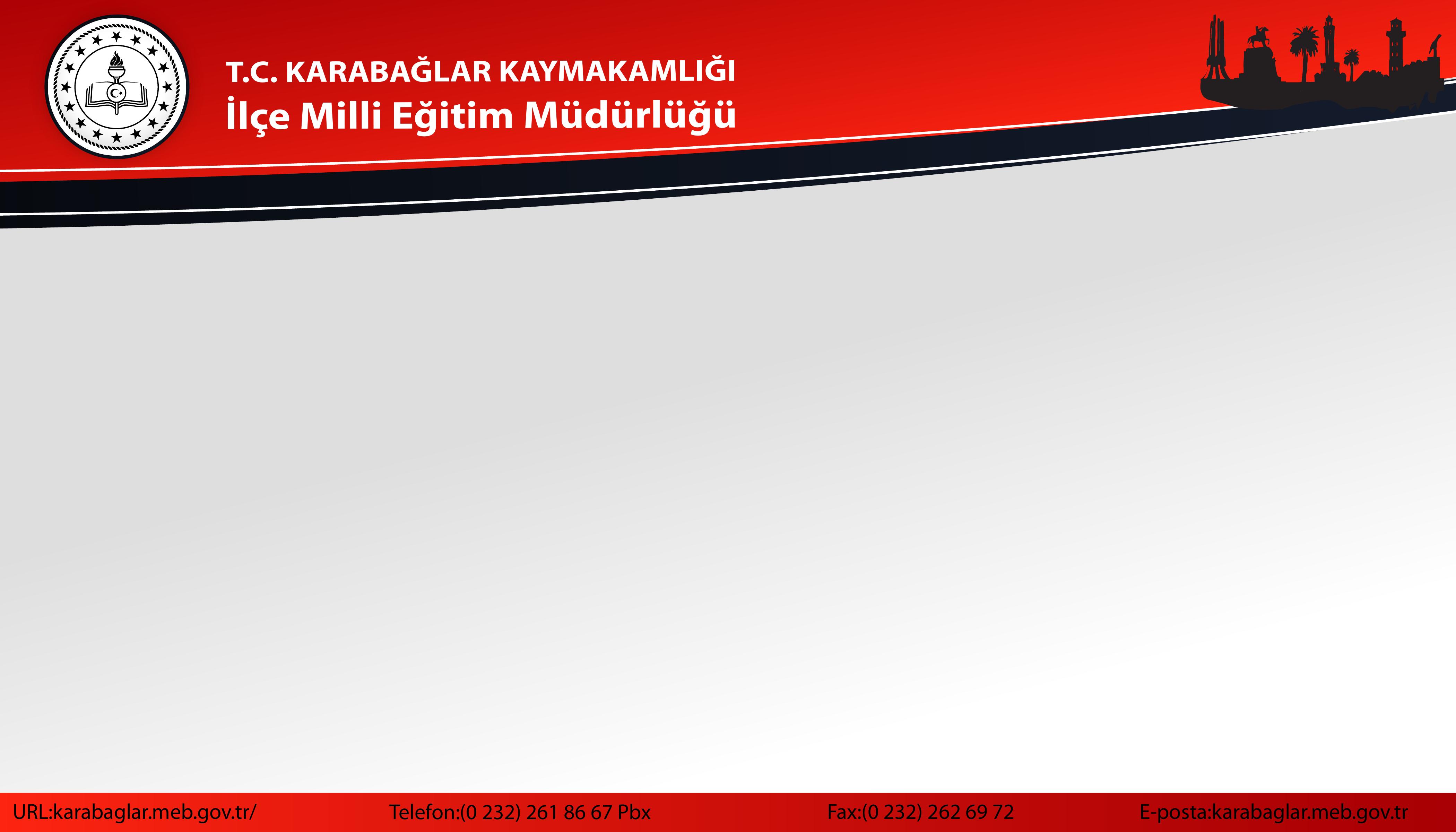 MİLLÎ EĞİTİM BAKANLIĞI TAŞIMA YOLUYLA EĞİTİME ERİŞİM YÖNETMELİĞİ
Rehber personel ve okul servis aracı şoförünün görevleri
MADDE 15- (Başlığı ile Birlikte Değişik:RG-1/8/2024-32619)

REHBER PERSONELİN GÖREVLERİ : 

ç) Eğitim ve öğretim saatlerinde okul/kurumda bulunmak ve sorumluluğunda olan öğrenci/kursiyerlere sağlık, beslenme, öz bakım ve temizlik konularında yardımcı olmak.
d) Sorumluluğunda bulunan öğrenci/kursiyerlerin eğitim gördüğü alanların temizliğini yapmak.
e) Millî eğitim müdürlüğü tarafından eğitim ve öğretim yılı boyunca yapılması planlanan toplantılar ile halk eğitimi merkezlerince rehber personele yönelik düzenlenecek kurs faaliyetlerine katılmak.
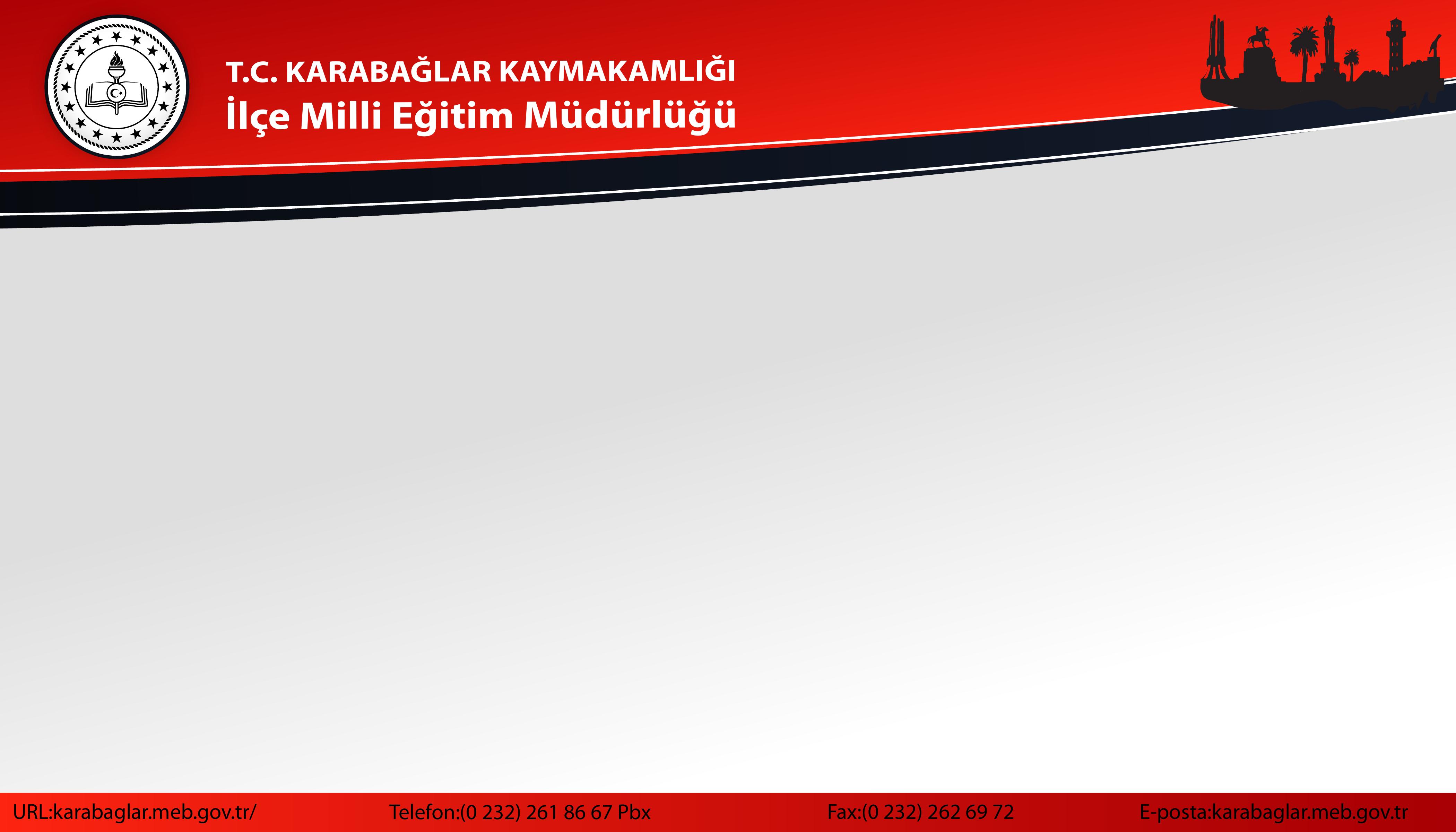 MİLLÎ EĞİTİM BAKANLIĞI TAŞIMA YOLUYLA EĞİTİME ERİŞİM YÖNETMELİĞİ
Rehber personel ve okul servis aracı şoförünün görevleri
MADDE 15- (Başlığı ile Birlikte Değişik:RG-1/8/2024-32619)

SERVİS ŞOFÖRÜNÜN GÖREVLERİ : 

a) Aracın tam olarak durduğundan ve kurallara uygun şekilde park edildiğinden emin olmadan öğrenci/kursiyerlerin iniş ve binişlerine izin vermemek.
b) Öğrencilerin belirlenen noktalardan alınarak taşıma merkezi okul/kurumlara taşınması ve taşıma merkezi okul/kurumlardan alınıp belirlenen noktalara ulaştırılması aşamalarında öğrencinin can ve mal güvenliğini tehlikeye atacak davranışlardan kaçınmak.
c) Araç içi düzenine uymayan ve uyarılara rağmen düzeni bozmaya devam eden öğrenciler, kursiyerler ve refakatçiler ile ilgili Araç İçi Uygunsuzluk Formunu doldurarak okul/kurum müdürlüğüne teslim etmek.
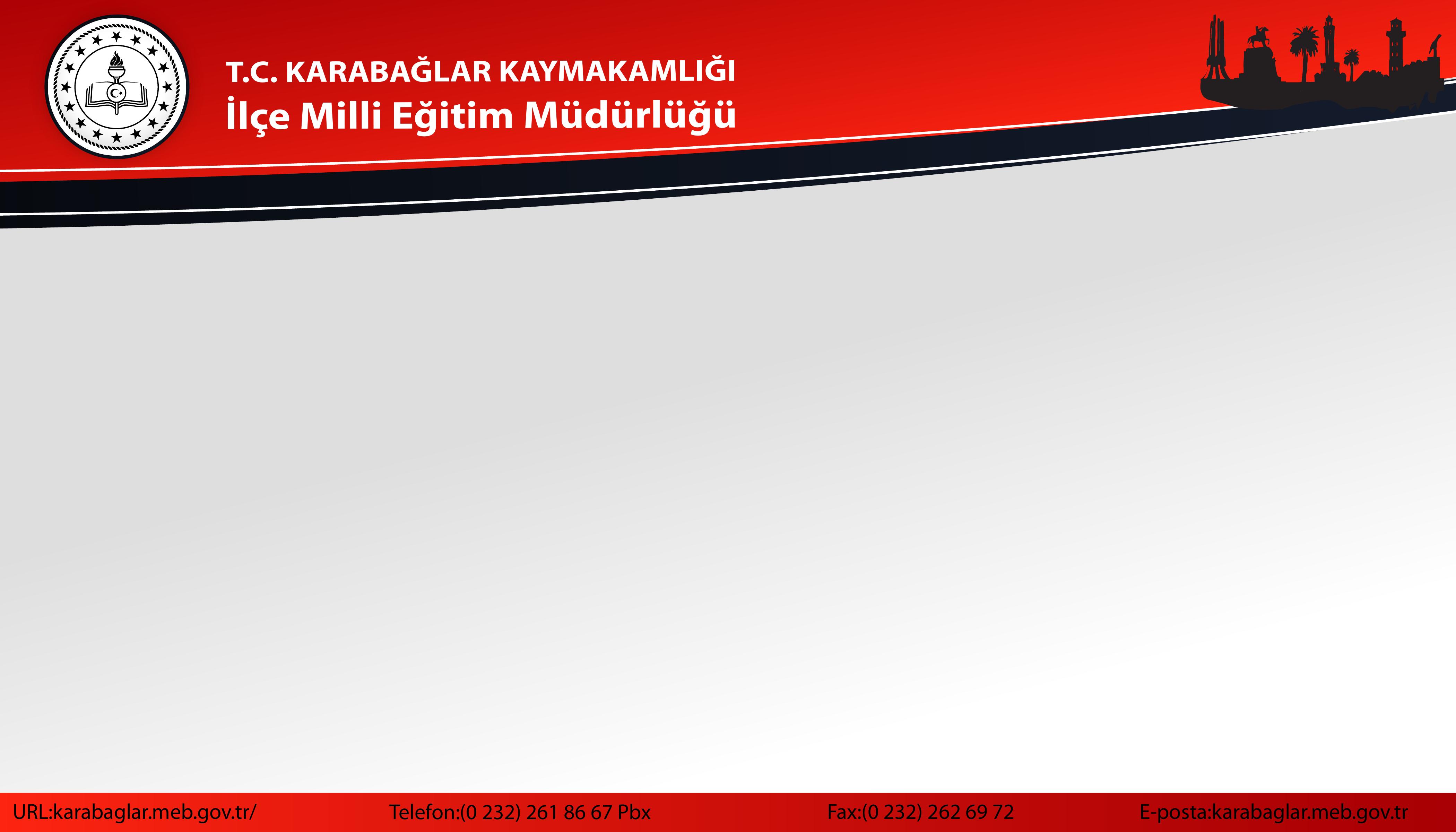 MİLLÎ EĞİTİM BAKANLIĞI TAŞIMA YOLUYLA EĞİTİME ERİŞİM YÖNETMELİĞİ
Rehber personel ve okul servis aracı şoförünün görevleri
MADDE 15- (Başlığı ile Birlikte Değişik:RG-1/8/2024-32619)

SERVİS ŞOFÖRÜNÜN GÖREVLERİ : 

ç) Okul servis aracının içinde hiçbir şekilde tütün ve tütün ürünü kullanmamak, bu tür ürünleri öğrencilerin görebileceği yerlerde bulundurmamak.
d) Millî eğitim müdürlüğü tarafından eğitim ve öğretim yılı boyunca yapılması planlanan toplantılar ile halk eğitimi merkezlerince okul servis araç sürücülerine yönelik düzenlenecek kurs faaliyetlerine katılmak.
e) Taşıma merkezi okul/kurum müdürlüğünce düzenlenen ve takibi yapılan puantajları günlük olarak imzalamak.
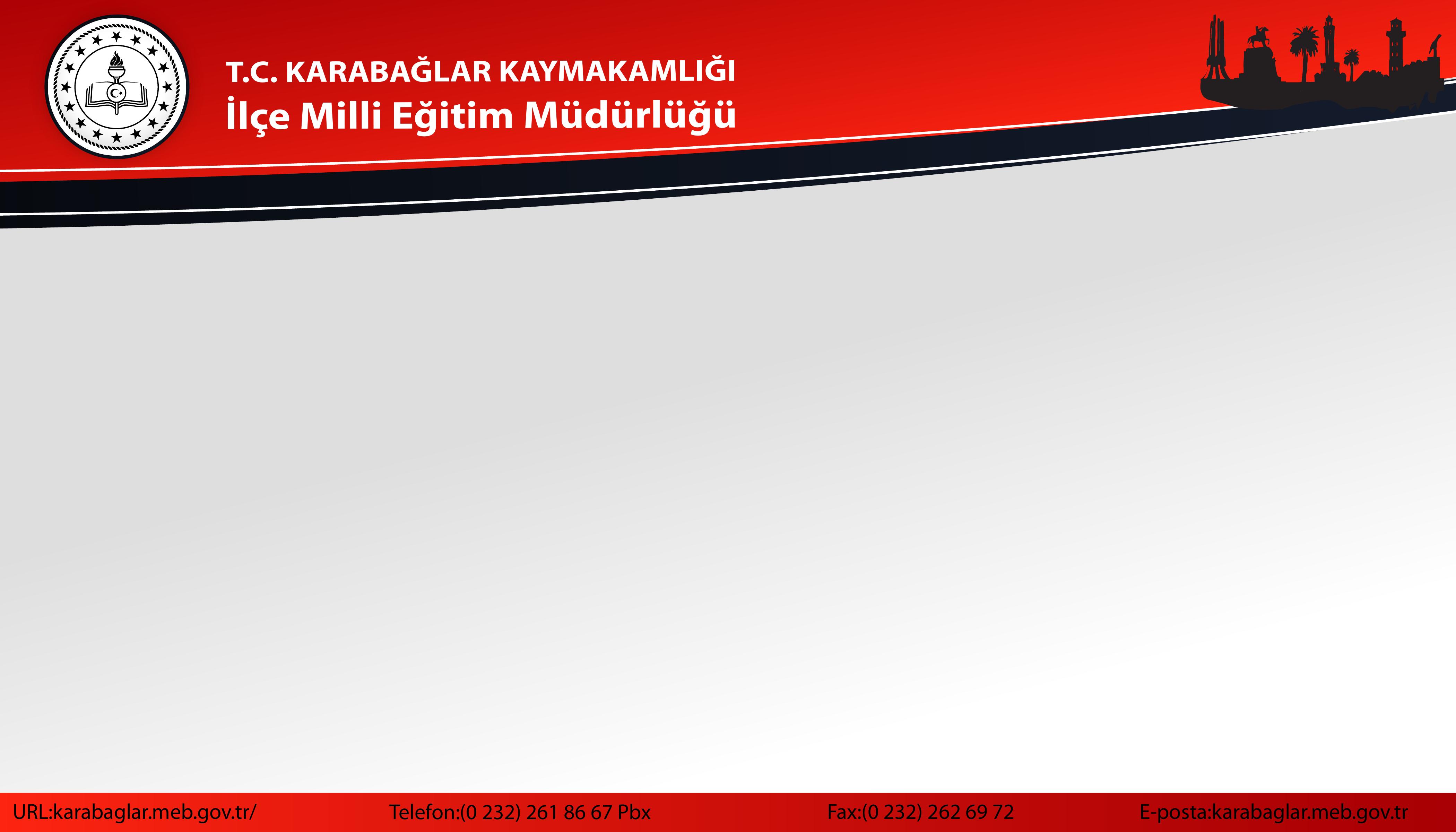 MİLLÎ EĞİTİM BAKANLIĞI TAŞIMA YOLUYLA EĞİTİME ERİŞİM YÖNETMELİĞİ
Rehber personel ve okul servis aracı şoförünün görevleri
MADDE 15- (Başlığı ile Birlikte Değişik:RG-1/8/2024-32619)

SERVİS ŞOFÖRÜNÜN GÖREVLERİ : 

f) Taşıma hizmeti sırasında görüntü ve müzik sistemlerini kullanmamak.
g) Taşıma hizmeti sırasında iletişim araçlarını kullanmamak.
ğ) Öğrencilerin araç içerisinde emniyet kemerleri takılı bir şekilde seyahat etmelerini sağlamak.
h) Okul servis aracına koltuk sayısından fazla öğrenci/kursiyer bindirmemek.
ı) Araç içerisine taşıma hizmetinden faydalanacaklar dışında birinci derece yakını dâhil hiçbir kimseyi almamak, eşya ve mal taşıması gerçekleştirmemek.
i) Taşıma hizmeti esnasında yakıt alımı yapmamak.
j) Okul servis aracında; yanıcı, patlayıcı, parlayıcı ve benzeri maddeler bulundurmamak.
k) Planlama komisyonunca belirlenen güzergâh dışına çıkmamak.
l) Özel eğitim öğrencilerinin taşındığı okul servis araçlarında görevli rehber personel ile uyum içerisinde çalışmak.
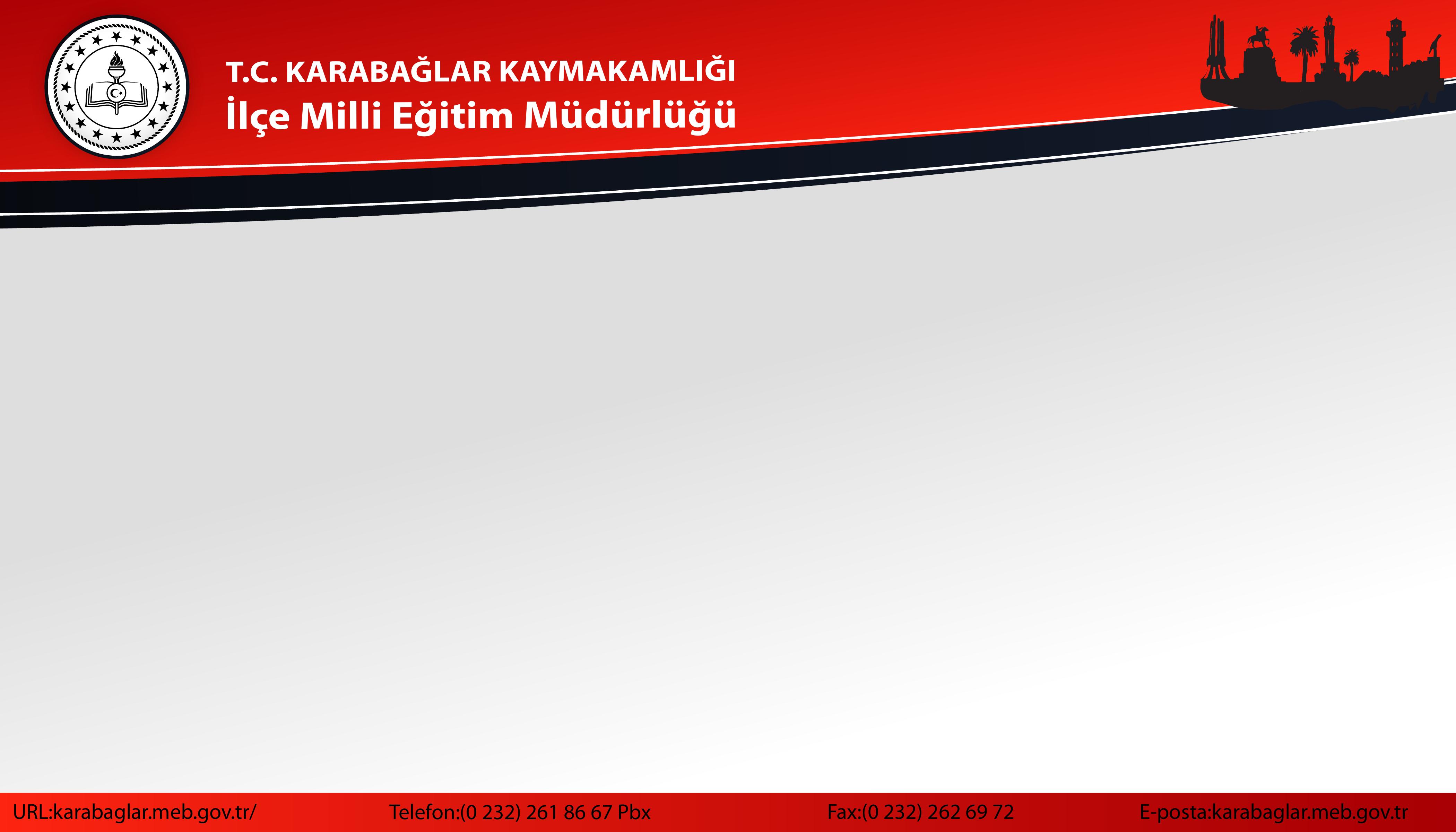 Okul Müdürlükleri tarafındanEk 1 Takip Formu (Şoför-Rehber Personel) günlük olarak doldurulup, imzalar alınacak
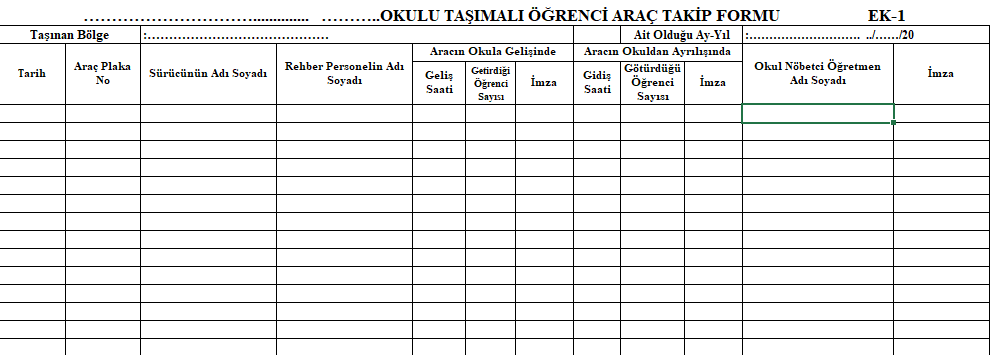 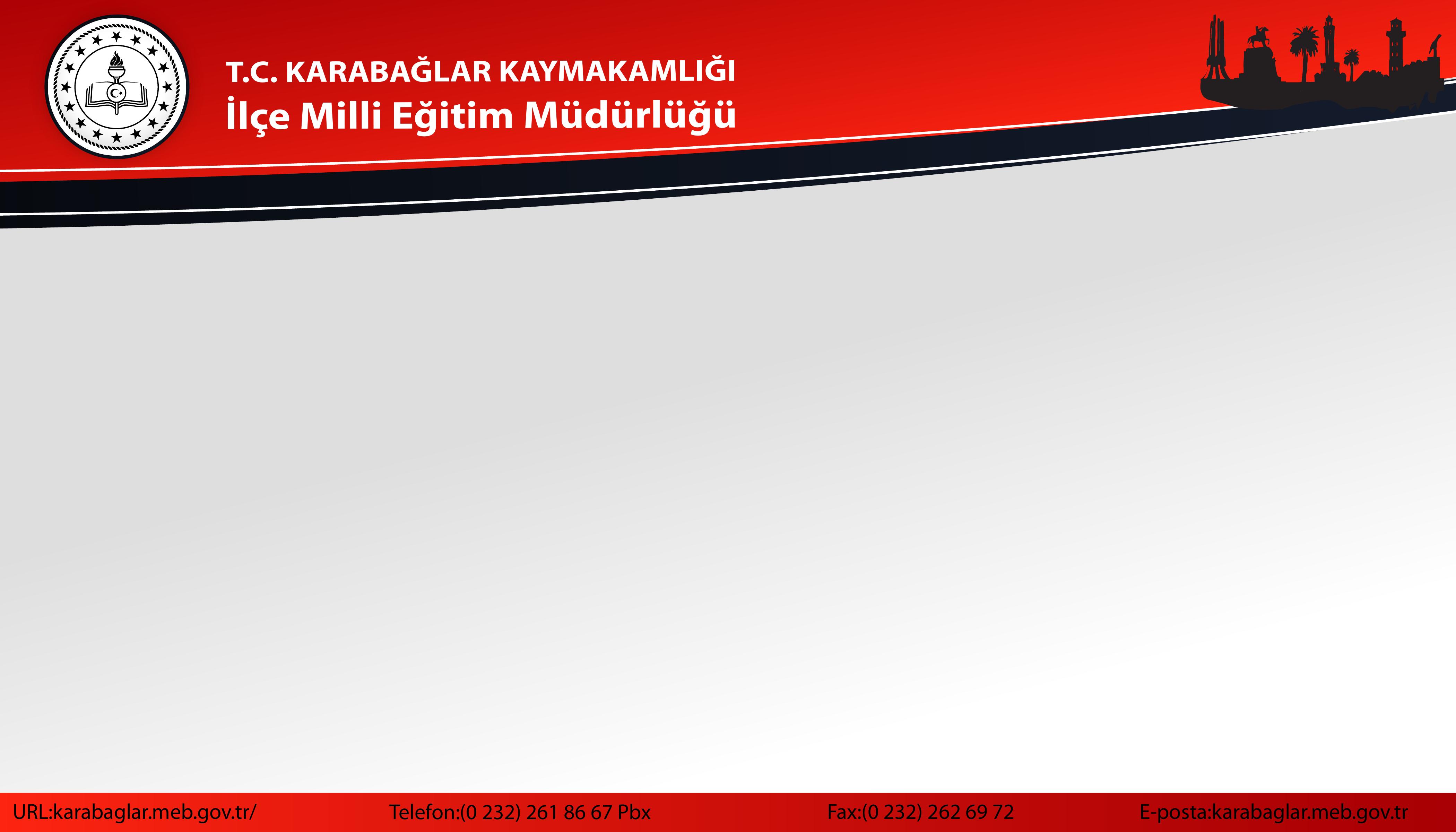 Okul Müdürlüklerinde oluşturulan komisyon tarafından günlük takip edilen servis aracında (araç, şoför veya rehber personel) değişiklik olması durumunda ekteki form doldurularak 3 iş gününde  Müdürlüğümüz karabaglardestek1@gmail.com adresine mail atılacak.
 	Puantaj , denetim formu ve değişiklik formu her ayın ilk haftası EBYS’ den resmi yazı ile müdürlüğümüze gönderilecek.
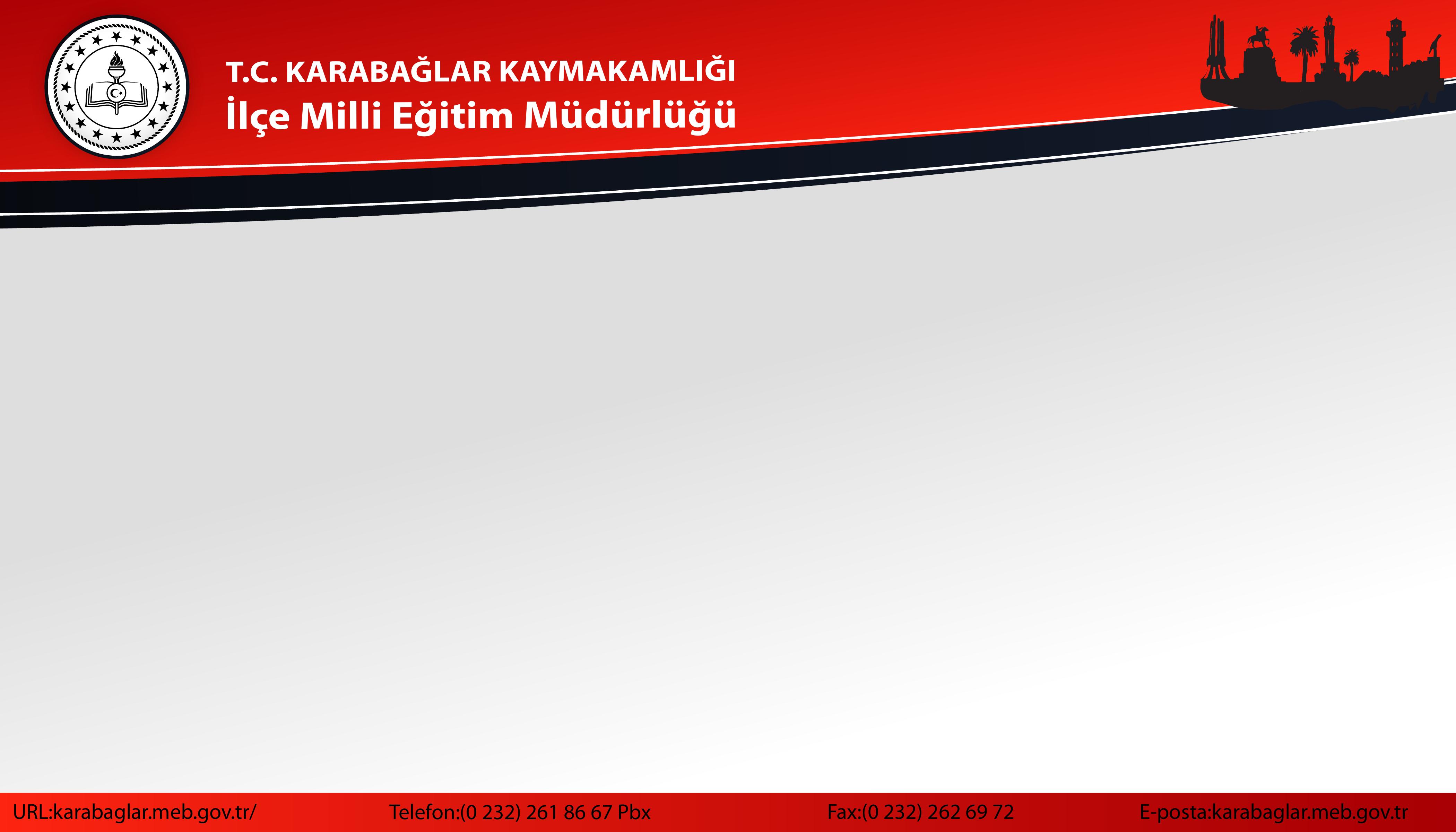 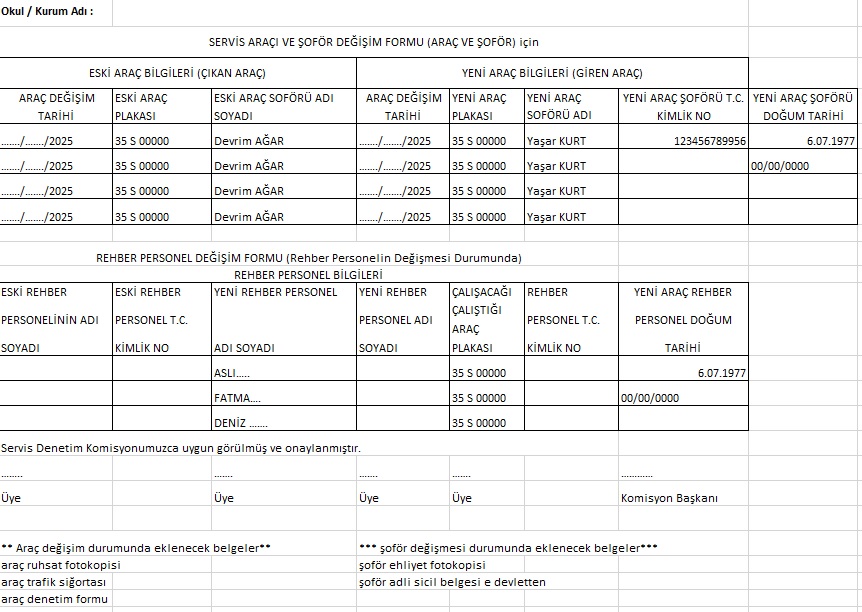 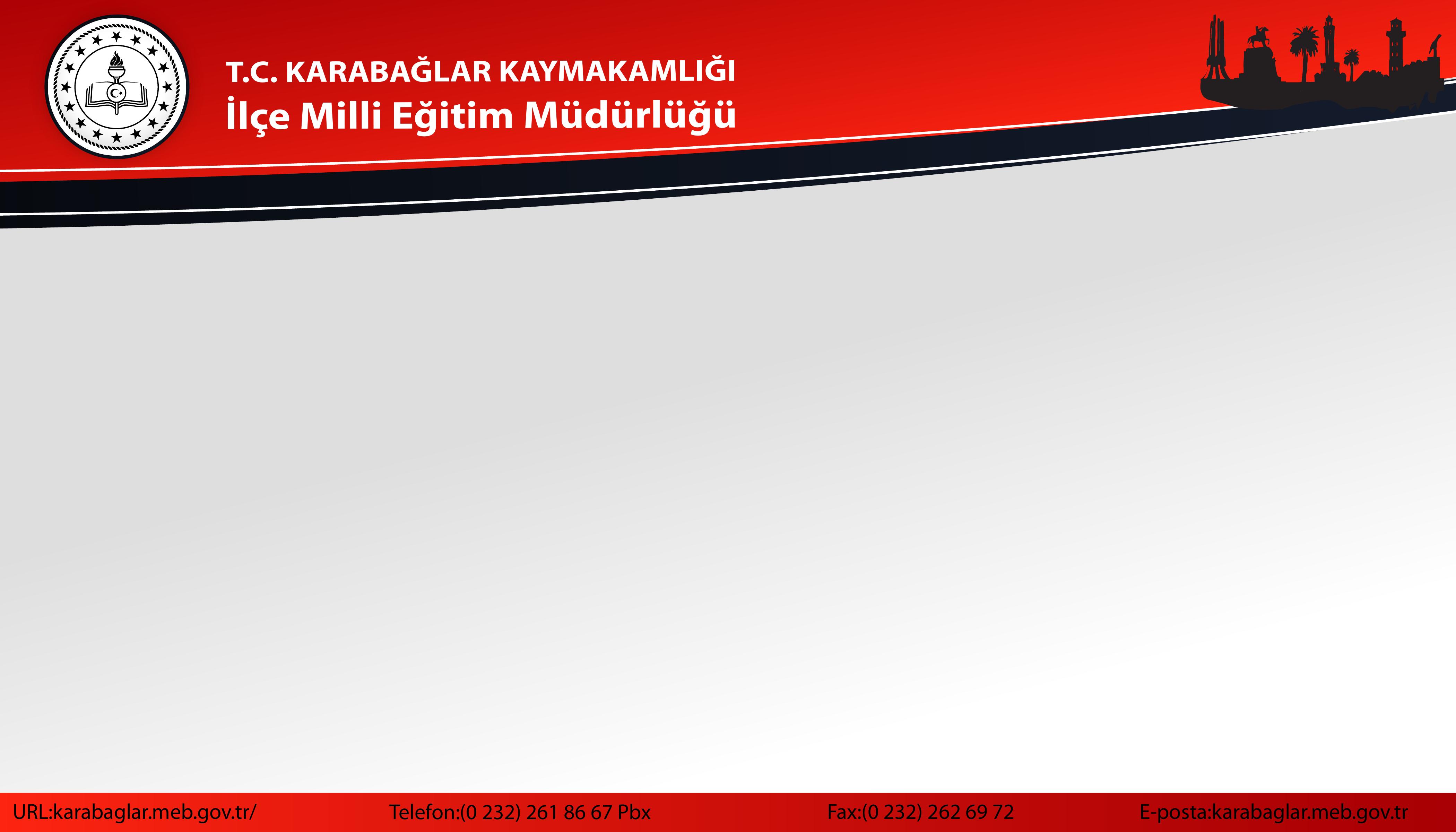 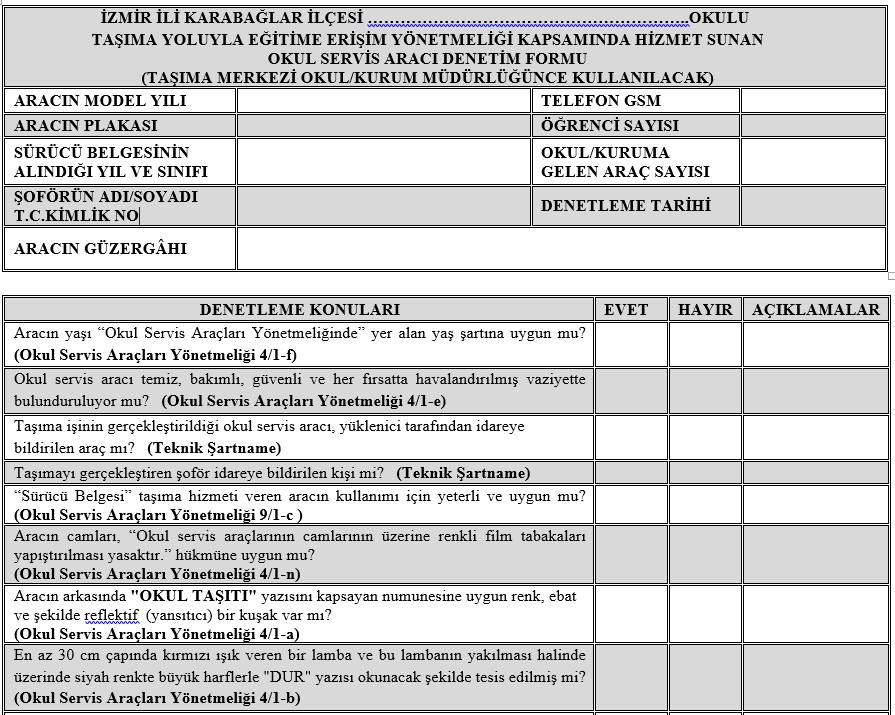 Okul Denetim Komisyonu, Denetim Formu ile istenilen evraklar ilk denetim sırasında evraklar eklenerek dosya halinde okulda saklanacak, evraklarda değişiklik olması halinde (psikoteknik, sigorta vb) değişen evraklar tekrar istenilecek dosyada güncellenecek, birer nüshası taranarak Müdürlüğümüze gönderilecek. (her ay aynı ve süresi olan evraklar tekrar istenilmeyecek)
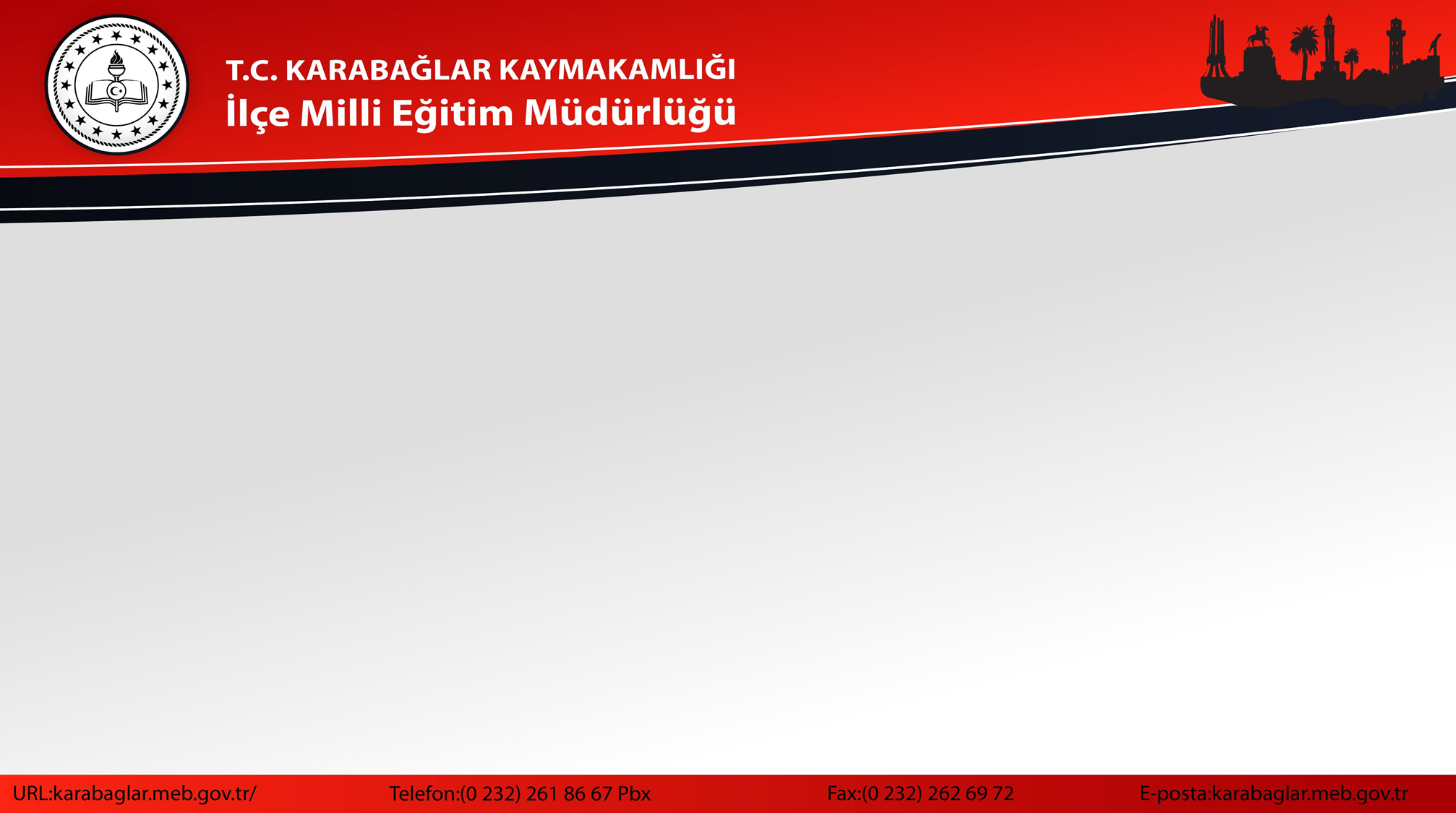 Aydın YÜZBAŞIOĞLU : İlçe Milli Eğitim Müdürü
Devran ÜREY              : Destek Hizmetleri Şube Müdürü
Ömer EVİN                 : Şef 
Devrim AĞAR             : Veri Hazırlama Kontrol İşletmeni